Scalable Many-Core Memory Systems Topic 3: Memory Interference and QoS-Aware Memory Systems
Prof. Onur Mutlu
http://www.ece.cmu.edu/~omutlu
onur@cmu.edu
HiPEAC ACACES Summer School 2013
July 19, 2013
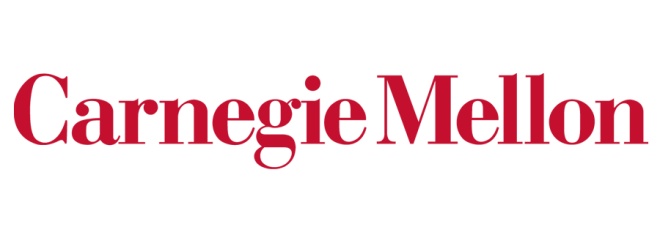 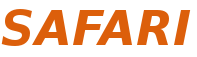 Parallelism-Aware Batch Scheduling
Onur Mutlu and Thomas Moscibroda, "Parallelism-Aware Batch Scheduling: Enhancing both 
Performance and Fairness of Shared DRAM Systems”35th International Symposium on Computer Architecture (ISCA), 
pages 63-74, Beijing, China, June 2008. Slides (ppt)
PAR-BS ISCA 2008 Talk
Another Problem due to Memory Interference
Processors try to tolerate the latency of DRAM requests by generating multiple outstanding requests
Memory-Level Parallelism (MLP) 
Out-of-order execution, non-blocking caches, runahead execution

Effective only if the DRAM controller actually services the multiple requests in parallel in DRAM banks

Multiple threads share the DRAM controller
DRAM controllers are not aware of a thread’s MLP
Can service each thread’s outstanding requests serially, not in parallel
3
[Speaker Notes: Modern processors try to amortize the latency of DRAM requests by generating multiple outstanding requests
This concept is called memory-level parallelism.
Many techniques, such as OOO, non-blocking caches and runahead execution, are designed or used to tolerate long memory latencies by exploiting memory-level parallelism

These latency tolerance techniques are effective only if the DRAM controller actually services the multiple requests of a thread in parallel in DRAM banks
This is true in a single-threaded system since only one thread has exclusive access to all DRAM banks.

However, in a multi-core system, multiple threads share the DRAM controller.
Unfortunately, existing DRAM controllers are not aware of each thread’s memory level parallelism
As a result they can service each thread’s outstanding requests serially, not in parallel

Let’s take a look at why this happens.

-----------------------------------------

Assuming requests are to different banks

In a single core system this is fine because only one thread has exclusive access to all DRAM banks.
However, in a multi-core system, multiple threads shared the DRAM controller.
Unfortunately, DRAM controllers are unaware of a thread’s MLP. As a result, because threads can interfere with each other in the DRAM system, they can service each thread’s requests serially instead of in parallel.
Let’s take a look at why this happens.]
Bank Parallelism of a Thread
Bank 1
Bank 0
2 DRAM Requests
Single Thread:
Compute
Compute
Thread A :
Stall
Bank 0
Bank 1
Thread A: Bank 0, Row 1
Thread A: Bank 1, Row 1
Bank access latencies of the two requests overlapped
Thread stalls for ~ONE bank access latency
4
[Speaker Notes: I will demonstrate this pictorially with an example.

Let’s say a thread A executes until it encounters 2 DRAM requests caused by two of its load instructions. These requests are sent to the DRAM controller. And, the controller services them by first scheduling the request to Bank 0 and then scheduling the request to Bank 1. While the requests are being serviced in parallel in the banks, the thread stalls (waiting for the data). Once the servicing of the requests completes, the thread can continue execution.

Since the requests were serviced in parallel in the two banks, bank access latencies of  the two requests are overlapped. As a result, the thread stalls for approximately one bank access latency, instead of two bank access latencies.]
Bank Parallelism Interference in DRAM
Bank 1
Bank 0
Baseline Scheduler:
2 DRAM Requests
Compute
Compute
A :
Stall
Stall
Bank 0
Bank 1
Thread A: Bank 0, Row 1
2 DRAM Requests
Thread B: Bank 1, Row 99
Compute
Compute
B:
Stall
Stall
Thread B: Bank 0, Row 99
Bank 1
Bank 0
Thread A: Bank 1, Row 1
Bank access latencies of each thread serialized
Each thread stalls for ~TWO bank access latencies
5
[Speaker Notes: What happens when we run two of these threads together in a dual-core system? Again, both threads execute until each encounters 2 DRAM requests. These requests are sent to the DRAM controller. Assume they arrive in the order shown. And the controller services them in the order they arrive.

The controller first takes Thread A’s request to Bank 0 and schedules it. It then schedules Thread B’s request to Bank 1. While these two requests are serviced in parallel, both threads stall. 

Once the first request to Bank 0 is done, the controller takes Thread B’s request to bank 0 and schedules it. And it takes Thread A’s request to Bank 1 and schedules it. While these two requests are serviced in parallel, both threads stall. 

Once the requests are complete, the threads continue computation.

In this case, because the threads’ requests interfered with each other in the DRAM system, the bank access latencies of each thread were serialized because the requests were serialized. As a result both threads stall for two bank access latencies instead of 1, which is what each thread experienced when running alone.

This is because the DRAM controller did not try to preserve the bank parallelism of each thread.]
Parallelism-Aware Scheduler
Baseline Scheduler:
Bank 1
Bank 0
2 DRAM Requests
Compute
Compute
A :
Stall
Stall
Bank 0
Bank 1
2 DRAM Requests
Thread A: Bank 0, Row 1
Compute
Compute
B:
Stall
Stall
Thread B: Bank 1, Row 99
Bank 1
Thread B: Bank 0, Row 99
Bank 0
Thread A: Bank 1, Row 1
Parallelism-aware Scheduler:
2 DRAM Requests
Compute
Compute
Stall
A :
Saved Cycles
Average stall-time: ~1.5 bank access latencies
Bank 0
Bank 1
2 DRAM Requests
Compute
Compute
B:
Stall
Stall
Bank 0
Bank 1
6
[Speaker Notes: Can we do better than this? Let me describe what a parallelism aware scheduler would do. 

This is the same example. The two threads compute until they each generate 2 DRAM requests, which arrive at the controller in the same order as before. The controller first takes Thread A’s request to Bank 0 and schedules it. But then, instead of servicing the requests in their arrival order, it realizes there is another request from Thread A to Bank 1 and if it schedules that one back to back with Thread A’s previous request, thread A’s request latencies would be overlapped.

Therefore, the controller takes Thread A’s request to Bank 1 and schedules it. While these two requests are serviced in parallel in the banks, both threads stall. 

Once the request to Bank 0 is complete, the controller takes Thread B’s request to Bank 0 and schedules it. Later, it schedules Thread B’s request to Bank 1. While these two requests are being serviced, Thread B stalls (because it does not have the data it needs), but thread A can do useful computation! This is because its requests were serviced in parallel in the banks, instead of serially, and the thread has all the data it needs to do useful computation. As a result, the execution time of Thread A reduces compared to the baseline scheduler that was not aware of the threads’ bank parallelism. 

Overall system throughput also improves because the average stall-time of the threads is 1.5 bank access latencies instead of 2. Instead of stalling, cores can make progress executing their instruction streams.]
Parallelism-Aware Batch Scheduling (PAR-BS)
Principle 1: Parallelism-awareness
Schedule requests from a thread (to different banks) back to back
Preserves each thread’s bank parallelism
But, this can cause starvation…

Principle 2: Request Batching
Group a fixed number of oldest requests from each thread into a “batch”
Service the batch before all other requests
Form a new batch when the current one is done
Eliminates starvation, provides fairness
Allows parallelism-awareness within a batch
T1
T1
T2
T0
T2
T2
Batch
T3
T2
T0
T3
T2
T1
T1
T0
Bank 0
Bank 1
Mutlu and Moscibroda, “Parallelism-Aware Batch Scheduling,” ISCA 2008.
7
[Speaker Notes: Parallelism aware batch scheduling uses two key principles. The first principle is parallelism awareness. As I showed you before, a thread’s bank parallelism is improved by scheduling requests from a thread to different banks back to back. Unfortunately, doing this greedily can cause starvation because a thread whose requests are continuously scheduled back to back can keep on generating more requests and therefore deny service to other threads that are waiting to access the same bank.

To avoid this, we use a second principle, called request batching. With this, the controller groups a fixed number of oldest requests from each thread into a “batch”. And, it services the batch before all other requests. It forms a new batch when the current one is done.

Batching eliminates starvation of requests and threads, and provides fairness. It also allows parallelism of each thread to be optimized for within a batch.

Let’s take a look at how this works pictorially. 

Multiple threads send requests to the DRAM controller. The controller groups these requests into a batch. Once a batch is formed any newly arriving requests are not included in the batch. Within the batch, the controller schedules each thread’s requests in parallel. It first takes TX’s requests and schedules them in parallel. Then it takes TY’s requests and schedules them in parallel. Note that incoming requests from T3 that are outside the batch are not serviced. Once all requests in the batch are serviced in a parallelism-aware manner, the controller forms a new batch with the requests in the memory request buffer.]
PAR-BS Components
Request batching



Within-batch scheduling
Parallelism aware
8
[Speaker Notes: PAR-BS has two components, which I will describe in more detail. The first is request batching. Aside from guaranteeing starvation freedom and providing fairness, a batch provides a flexible substrate that enables aggressive scheduling optimizations (within the batch).

The second component is the within-batch scheduling component. Within a batch, any DRAM scheduling policy can be employed. And, this policy can be very aggressive and possibly unfair in the global sense. Because the overlying batching scheme ensures forward progress in each thread. In fact, we use a globally unfair shortest job first scheduling policy within a batch, to optimize each thread’s bank parallelism.]
Request Batching
Each memory request has a bit (marked) associated with it

Batch formation:
Mark up to Marking-Cap oldest requests per bank for each thread
Marked requests constitute the batch
Form a new batch when no marked requests are left

Marked requests are prioritized over unmarked ones
No reordering of requests across batches: no starvation, high fairness

How to prioritize requests within a batch?
9
[Speaker Notes: To implement batching, Each memory request has a bit (called the marked bit) associated with it

When a batch is formed, the controller marks up to a Marking-Cap pending requests per bank for each thread. Marked requests constitute the batch. A new batch is formed when no marked requests are left. 

The key idea is that marked requests are always prioritized over unmarked ones. Hence, there is no reordering of requests across batches: As a result, there is no starvation, and a high degree of fairness.

But how does the controller prioritize requests within a batch?]
Within-Batch Scheduling
Can use any existing DRAM scheduling policy
FR-FCFS (row-hit first, then oldest-first) exploits row-buffer locality
But, we also want to preserve intra-thread bank parallelism
Service each thread’s requests back to back


Scheduler computes a ranking of threads when the batch is formed
Higher-ranked threads are prioritized over lower-ranked ones
Improves the likelihood that requests from a thread are serviced in parallel by different banks
Different threads prioritized in the same order across ALL banks
HOW?
10
[Speaker Notes: Within a batch, the controller can use any existing DRAM scheduling policy. For example, the baseline FR-FCFS policy is very good at exploiting row buffer locality.
However, in addition to exploiting row-buffer locality, we also want to preserve intra-thread bank parallelism. As I showed you before, this can be accomplished by servicing each thread’s requests back to back

To do so, the DRAM scheduler computes a ranking of threads when the batch is formed
And it prioritizes requests that belong to higher-ranked threads over those that belong to lower ranked ones
This Improves the likelihood that requests from a thread are serviced in parallel by different banks
Because Different threads prioritized in the same order (the RANK ORDER) across ALL banks

But how does the scheduler compute this ranking?]
Thread Ranking
thread A
Key Idea:
rank
thread B
thread B
Bank 1
Bank 1
req
req
req
req
thread A
Bank 0
Bank 0
req
req
req
req
memory service timeline
memory service timeline
SAVED CYCLES
thread A
thread A
WAIT
WAIT
WAIT
WAIT
thread B
thread B
thread execution timeline
thread execution timeline
11
[Speaker Notes: A memory scheduler can actively exploit bank-level parallelism to reduce the effective memory access latency. Here’s how.

Let us assume a case where two threads send two memory requests to two different banks. 

A naïve memory scheduler that doesn’t exploit bank-level parallelism would schedule the requests in the order they arrived.

As shown in their thread execution timeline, both threads must wait for two bank latencies before all their requests are serviced.

In contrast, a memory scheduler that is aware of bank-level parallelism was proposed by Mutlu and Moscibroda.

Their key idea was to rank the threads so that thread’s memory requests are prioritized in the same order across all the banks.

In this case, let us assume that the blue thread’s request are the most prioritized. 

The scheduler would then reorder the requests at bank 1’s request buffer…

so that the blue requests are serviced concurrently, after which the red requests can be serviced concurrently.

The memory service timeline shows how the access latencies for requests from the same thread are overlapped.

And, as a result, thread A has to wait less for its requests to be serviced.]
How to Rank Threads within a Batch
Ranking scheme affects system throughput and fairness

Maximize system throughput
Minimize average stall-time of threads within the batch
Minimize unfairness (Equalize the slowdown of threads)
Service threads with inherently low stall-time early in the batch
Insight: delaying memory non-intensive threads results in high slowdown

Shortest stall-time first (shortest job first) ranking
Provides optimal system throughput [Smith, 1956]*
Controller estimates each thread’s stall-time within the batch
Ranks threads with shorter stall-time higher
12
* W.E. Smith, “Various optimizers for single stage production,” Naval Research Logistics Quarterly, 1956.
[Speaker Notes: The thread ranking scheme affects system throughput and fairness
A good ranking scheme should achieve two objectives.
First, it should maximize system throughput
Second, it should minimize unfairness; in other words it should balance the slowdown of the threads compared to when each is run alone.
These two objectives call for the same ranking scheme, as I will show soon.

Maximizing system throughput is achieved by minimizing the average stall-time of the threads within the batch (as I showed in the earlier example). By minimizing the average stall time, we maximize the amount of time the system spends on computation rather than waiting for DRAM accesses.

Minimizing unfairness is achieved by servicing threads with inherently low stall-time early in the batch, The insight is that if a thread has low stall time to begin with (if it is not intensive) delaying that thread would result in very high slowdown compared to delaying a memory-intensive thread.

To achieve both objectives, we use the “shortest job first” principle. Shortest job first scheduling has been proven to provide the optimal throughput in generalized machine scheduling theory. The controller estimates each thread’s stall-time within the batch (assuming the thread is run alone). And, it ranks a thread higher if the thread has a short stall time.]
Shortest Stall-Time First Ranking
Maximum number of marked requests to any bank (max-bank-load)
Rank thread with lower max-bank-load higher (~ low stall-time)
Total number of marked requests (total-load)
Breaks ties: rank thread with lower total-load higher
T3
T3
T3
T3
T3
T2
T1
T0
T2
T0
T1
T2
T2
T2
T3
T1
T3
T0
T1
T3
T3
T2
Ranking:
T0 > T1 > T2 > T3
Bank 0
Bank 1
Bank 2
Bank 3
13
[Speaker Notes: How is this exactly done? The controller keeps track of two values for each thread. First, the maximum number of marked requests from the thread to any bank. This is called max-bank-load. A lower value of this correlates with low stall time (and less memory intensiveness). As a result the scheduler ranks a thread with lower max-bank-load higher than a thread with higher max-bank load. 

If the max-bank-load of the two threads are equal, the scheduler uses another value it keeps track of to break the ties. It keeps the total number of requests in the batch from each thread. This is called total-load. If a thread has lower total-load it is less intensive, therefore it is ranked higher.

Let’s take a look at these concepts with an example. Assume these are the requests within the batch.
T0 has at most 1 request to any bank, so its max-bank-load is 1. Its total-load is 3 since it has total 3 marked requests. 
T1 has at most 2 requests to any bank so its max-bank-load is 2. Its total load is 6.
T2 similarly has a max-bank-load of 2, but its total load is higher. 
Finally, T3 has a maximum of 5 requests to Bank 3. Therefore, its max-bank load is 5.

Because T1 has the smallest max-bank-load, it is ranked highest. The scheduler ranks T1 higher than T2 because T1 has fewer total requests. The most memory intensive thread, T2 is ranked the lowest. 

----------------------------
Insight: Memory-intensive threads can be delayed more within a batch since their baseline stall-time is high

How do you break the ties? A thread with lower total-load is ranked higher
Goal: Finish non-intensive threads first and fill in the gaps in parallelism as much as possible

Shortest job first within a batch might seem unfair, but remember the batch boundaries. Less intensive threads will be penalized across batches because if their requests are not marked, they cannot be serviced. Shortest job first balances this delay caused to the less intensive threads

Thread 0 has at most one request to any bank
Thread 1 has at most 2: it has two requests to Bank 0.
Thread 2 has at most 2 as well.
Thread 3 has max number of requests to Bank 3 (5 reqs)]
Example Within-Batch Scheduling Order
Baseline Scheduling 
Order (Arrival order)
PAR-BS Scheduling
Order
7
7
T3
T3
6
6
T3
T3
5
5
T3
T3
T3
T3
T3
T3
T3
T2
4
4
Time
Time
T1
T3
T3
T0
T2
T0
T2
T2
3
3
T1
T2
T2
T2
T2
T2
T2
T3
2
2
T3
T1
T3
T1
T1
T1
T0
T2
1
1
T1
T3
T3
T1
T2
T0
T0
T0
Bank 0
Bank 1
Bank 2
Bank 3
Bank 0
Bank 1
Bank 2
Bank 3
Ranking: T0 > T1 > T2 > T3
Stall times
Stall times
AVG: 5 bank access latencies
AVG: 3.5 bank access latencies
14
[Speaker Notes: How does this ranking affect the scheduling order? Let’s take a look at this pictorially.  

First, let’s look at the baseline scheduler. I will show the time at which the requests are serviced, where time is expressed abstractly in terms of bank access latency. In the baseline scheduler, the batched requests are serviced in their arrival order.  As a result, the last request of T0 is serviced after 4 bank access latencies, the last request of T1 is also serviced after 4 bank access latencies. Consequently, the average stall time of the threads is approximately 5 bank access latencies within this batch of requests.

If we  use PAR-BS to rank the threads, the scheduler will prioritize requests based on their thread-rank order, which I showed before. It prioritizes T0’s requests first (as shown in the ranking order). As a result, T0’s requests complete after 1 bank access latency. T1’s requests are serviced after 2 bank access latencies. T2’s requests are serviced after  4 bank access latencies. 

Note that the bank parallelism of each thread is preserved as much as possible. Because of this, the average stall time reduces by 30%. Thus, system throughput improves. 

Also note that, to keep this example simple, I assumed there are no row-buffer hits. A more complicated example with row-buffer hits is provided in the paper, and I encourage you to look at it.

--------------------------------------

Time is in bank access latencies (note that this is an approximation to demonstrate the idea… real DRAM system is much more complex than this…)
Last request from a thread is scheduled at TIME]
Putting It Together: PAR-BS Scheduling Policy
PAR-BS Scheduling Policy
  (1) Marked requests first
  (2) Row-hit requests first
  (3) Higher-rank thread first (shortest stall-time first)
  (4) Oldest first

Three properties:
Exploits row-buffer locality and intra-thread bank parallelism	
Work-conserving
Services unmarked requests to banks without marked requests 
Marking-Cap is important
Too small cap: destroys row-buffer locality
Too large cap: penalizes memory non-intensive threads   
Many more trade-offs analyzed in the paper
Batching
Parallelism-aware
within-batch
scheduling
15
[Speaker Notes: The resulting scheduling policy of our mechanism is based on four simple prioritization rules.
Marked requests are prioritized over others. This is the batching component.
Within a batch, row-hit requests are prioritized over others to exploit row-buffer locality (as in FR-FCFS). Then, higher-ranked threads’ requests are prioritized over lower ranked threads’ requests (to preserve each thread’s bank parallelism). Finally all else being equal, older requests are prioritized over others. 

This scheduling policy has three properties. 

First, it exploits both row-buffer locality and intra-thread bank parallelism.  I assumed no row buffer hits in the previous example, to keep it simple, but this is taken into account in our scheduling algorithm. There is a balance between exploiting row buffer locality and bank parallelism, and our scheduling algorithm tries to achieve this balance. An example with row hits is provided in the paper. 

Second, it is work conserving. It services unmarked requests in banks without marked requests.

Third, and I will not go into much detail on this, Marking-Cap is the most important parameter. Remember that the Marking-Cap determines how many requests from each thread to each bank can be admitted into a batch. If the cap is too small, too few requests from each thread are admitted into the batch. As a result, a thread’s row buffer locality cannot be exploited. If the cap is too large too many requests from intensive threads enter the batch, which slows down non-intensive threads.

Many other similar trade-offs are analyzed in the paper and I encourage you to read it.]
Hardware Cost
<1.5KB storage cost for
8-core system with 128-entry memory request buffer

No complex operations (e.g., divisions)

Not on the critical path
Scheduler makes a decision only every DRAM cycle
16
[Speaker Notes: The implementation of PAR-BS is relatively simple. It requires three pieces of logic. Marking logic and thread ranking logic are utilized only when a new batch is formed. Extensions to request prioritization logic are needed to take into account the marked status and the thread-rank of each request.

There are no complex operations and the logic is not on the critical path of execution.

Our implementation requires less than 1.5KB storage cost within a reasonably large system with 8 cores.

More details are provided in the paper.]
Unfairness on 4-, 8-, 16-core Systems
Unfairness = MAX Memory Slowdown / MIN Memory Slowdown [MICRO 2007]
1.11X
1.11X
1.08X
17
[Speaker Notes: This graph compares the five schedulers in terms of unfairness averaged over all workloads run on the 4, 8, and 16 core systems. Unfairness is computed as the max memory slowdown in the system divided by the minimum memory slowdown in the system. PAR-BS reduces unfairness significantly compared to the best previous scheduler, STFM, on all systems. 

We conclude that the combination of batching and shortest stall-time first within batch scheduling provides good fairness without the need to explicitly estimate each thread’s slowdown and adjust scheduling policy based on that.]
System Performance (Hmean-speedup)
8.3%
6.1%
5.1%
18
[Speaker Notes: This graph compares the system performance provided by the five schedulers. Performance is normalized to that of the baseline FR-FCFS scheduler. PAR-BS also improves system performance compared to the best previous scheduler, STFM, on all systems. In the 4-core system, PAR-BS provides an 8.3% performance improvement. The main reason is that PAR-BS improves each thread’s bank level parallelism: as a result, it reduces the average stall time per each request by 7.1% in the four core system (from 301 cycles to 281 cycles)]
PAR-BS Pros and Cons
Upsides: 
Identifies the problem of bank parallelism destruction across multiple threads
Simple mechanism

Downsides:
Does not always prioritize the latency-sensitive applications  lower overall throughput
Implementation in multiple controllers needs coordination for best performance  too frequent coordination since batching is done frequently
19
ATLAS Memory Scheduler
Yoongu Kim, Dongsu Han, Onur Mutlu, and Mor Harchol-Balter,"ATLAS: A Scalable and High-Performance 
Scheduling Algorithm for Multiple Memory Controllers" 16th International Symposium on High-Performance Computer Architecture (HPCA), 
Bangalore, India, January 2010. Slides (pptx)
ATLAS HPCA 2010 Talk
ATLAS: Summary
Goal: To maximize system performance

Main idea: Prioritize the thread that has attained the least service from the memory controllers (Adaptive per-Thread Least Attained Service Scheduling)
Rank threads based on attained service in the past time interval(s)
Enforce thread ranking in the memory scheduler during the current interval

Why it works: Prioritizes “light” (memory non-intensive) threads that are more likely to keep their cores busy
21
System Throughput: 24-Core System
System throughput = ∑ Speedup
3.5%
5.9%
8.4%
System throughput
9.8%
17.0%
# of memory controllers
ATLAS consistently provides higher system throughput than all previous scheduling algorithms
22
System Throughput: 4-MC System
10.8%
8.4%
4.0%
System throughput
3.5%
1.1%
# of cores
# of cores increases  ATLAS performance benefit increases
23
ATLAS Pros and Cons
Upsides:
Good at improving overall throughput (compute-intensive threads are prioritized) 
Low complexity
Coordination among controllers happens infrequently

Downsides:
Lowest/medium ranked threads get delayed significantly  high unfairness
24
TCM:Thread Cluster Memory Scheduling
Yoongu Kim, Michael Papamichael, Onur Mutlu, and Mor Harchol-Balter,"Thread Cluster Memory Scheduling: 
Exploiting Differences in Memory Access Behavior" 43rd International Symposium on Microarchitecture (MICRO), 
pages 65-76, Atlanta, GA, December 2010. Slides (pptx) (pdf)
TCM Micro 2010 Talk
Previous Scheduling Algorithms are Biased
24 cores, 4 memory controllers, 96 workloads
Better fairness
System throughput bias
Better system throughput
Ideal
Fairness bias
No previous memory scheduling algorithm provides both the best fairness and system throughput
26
[Speaker Notes: The problem is that previously proposed scheduling algorithms are biased.

Shown here is a plot, where the x-axis is weighted speedup, a metric of system throughput and system throughput increases as you move towards the right on the x-axis.
The y-axis is maximum slowdown, which is the slowdown of the most unfairly treated thread within a workload. Correspondingly, fairness increases as you move downwards on the y-axis.

Ideally, a memory scheduling algorithm would be situated towards the lower right part of the graph where fairness and system throughput are both high.

However, some previous algorithms are biased towards system throughput, whereas some are biased towards fairness, while others are optimized for neither.

The takeaway is that no previous memory scheduling algorithm provides both the best fairness and system throughput.]
Throughput vs. Fairness
Throughput biased approach
Fairness biased approach
Prioritize less memory-intensive threads
Take turns accessing memory
Good for throughput
Does not starve
thread A
less memory intensive
higher
priority
thread B
thread C
thread B
thread A
thread C
not prioritized  
reduced throughput
starvation  unfairness
Single policy for all threads is insufficient
27
[Speaker Notes: So why do previous algorithms fail?

On the one hand there is the throughput biased approach that prioritizes less memory-intensive threads.
Servicing memory requests from such threads allow them to make progress in the processor, increasing throughput.
However, the most memory-intensive thread, thread C, remains persistently deprioritized and and becomes prone to starvation causing large slowdowns and, ultimately, unfairness.

On the other hand there is the fairness biased approach where threads take turns accessing the memory.
In this case, the most memory-intensive thread does not starve.
However, the least memory-intensive thread, thread A, is not prioritized, leading to reduced throughput.

As you can see, a single policy applied to all threads is insufficient since different threads have different memory access needs.]
Achieving the Best of Both Worlds
For Throughput
higher
priority
Prioritize memory-non-intensive threads
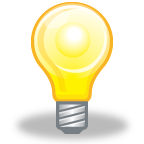 thread
thread
thread
For Fairness
thread
Unfairness caused by memory-intensive being prioritized over each other 
 Shuffle thread ranking

Memory-intensive threads have different vulnerability to interference
 Shuffle asymmetrically
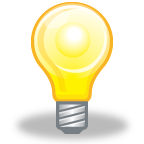 thread
thread
thread
thread
thread
thread
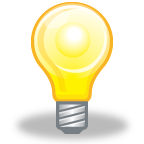 thread
thread
28
[Speaker Notes: So how do we achieve the best of both worlds? Our algorithm is based on the following insights:

First, we would like to prioritize the memory-non-intensive threads to increase system throughput. 
Doing so does not degrade unfairness, since memory-non-intensive threads are inherently “light” and rarely cause interference for the memory-intensive threads.

For fairness, we discovered that unfairness is usually caused when one memory-intensive thread is prioritized over another. 
As we’ve seen, the most deprioritized thread can starve.
To address this problem, we would like to shuffle their priority so that no single thread is persistently prioritized over another thread.

However, memory-intensive threads are not created equal.
They have different vulnerability to memory interference.
To address their differences, shuffling should be performed in an asymmetric manner.]
Thread Cluster Memory Scheduling [Kim+ MICRO’10]
Group threads into two clusters
Prioritize non-intensive cluster
Different policies for each cluster
higher
priority
Non-intensive 
cluster
Memory-non-intensive
Throughput
thread
thread
thread
thread
thread
higher
priority
Prioritized
thread
thread
thread
thread
thread
Threads in the system
Memory-intensive
Fairness
Intensive cluster
29
[Speaker Notes: Our algorithm, Thread Cluster Memory Scheduling, first groups threads into two clusters.

Among the threads executing in the system, some are memory-non-intensive whereas some are memory-intensive.
We isolate the memory-non-intensive threads into the non-intensive cluster and the memory-intensive threads into the intensive cluster.
This is so that we can apply different policies for different threads.

Subsequently, we prioritize the non-intensive cluster over the intensive cluster since the non-intensive threads have greater potential for making progress IN THEIR CORES [ONUR].

Finally, we apply different policies within each cluster, one optimized for throughput and the other for fairness.]
TCM Outline
1. Clustering
30
[Speaker Notes: First, I will talk about how threads are grouped into two clusters.]
Clustering Threads
Step1 Sort threads by MPKI (misses per kiloinstruction)
higher 
MPKI
thread
thread
Non-intensive
cluster
Intensive 
cluster
thread
thread
thread
thread
αT
T
α < 10% ClusterThreshold
T = Total memory bandwidth usage

Step2 Memory bandwidth usage αT divides clusters
31
[Speaker Notes: To group threads into two clusters, we first sort threads according to their MPKI, which stands for last-level cache-misses per kiloinstruction and is a metric of memory intensity.

After sorting, the leftmost thread is the thread with the lowest MPKI.

We then define a quantity called T, which is the total memory bandwidth usage across all threads.

Second, we form the non-intensive cluster by including threads whose bandwidth usage sums up to a certain fraction of the memory bandwidth usage.
That fraction is defined by a parameter called the ClusterThreshold. I will show later in the presentation how adjusting this parameter we can trade off between throughput and fairness.

Lastly, the remaining threads become the intensive cluster.]
TCM Outline
1. Clustering
2. Between 
Clusters
32
[Speaker Notes: Now I will talk about the scheduling policy between the two clusters.]
Prioritization Between Clusters
Prioritize non-intensive cluster



Increases system throughput
Non-intensive threads have greater potential for making progress

Does not degrade fairness
Non-intensive threads are “light”
Rarely interfere with intensive threads
>
priority
33
[Speaker Notes: Between the two clusters, we statically prioritize the non-intensive cluster [ONUR: fixed plural  singular] so that non-intensive threads’ [ONUR: fixed wording] memory requests are serviced first.

This increases system throughput because non-intensive threads have greater potential for making progress  BY QUICKLY RETURNING TO COMPUTE PERIODS IN THEIR CORES [ONUR].

Doing so does not degrade fairness, since non-intensive threads are “light” and consequently rarely interfere with intensive threads. [ONUR: removed “by design”… can be confusing if the listener is not in the right mindset]]
TCM Outline
3. Non-Intensive 
Cluster
1. Clustering
Throughput
2. Between 
Clusters
34
[Speaker Notes: Now I’ll discuss the scheduling policies applied within each cluster, starting first with the non-intensive cluster.]
Non-Intensive Cluster
Prioritize threads according to MPKI







Increases system throughput
Least intensive thread has the greatest potential for making progress in the processor
higher
priority
lowest MPKI
thread
thread
thread
thread
highest MPKI
35
[Speaker Notes: Within the memory non-intensive cluster, threads are prioritized according to their memory intensity where the least intensive thread receives the highest priority. [ONUR: replaced latency-sensitive]

This is, again, to increase system throughput. The least intensive thread has the greatest potential for making progress.]
TCM Outline
3. Non-Intensive 
Cluster
1. Clustering
Throughput
2. Between 
Clusters
4. Intensive 
Cluster
Fairness
36
[Speaker Notes: Now I’ll talk about the scheduling policy applied within the intensive cluster.]
Intensive Cluster
Periodically shuffle the priority of threads







Is treating all threads equally good enough?
BUT: Equal turns ≠ Same slowdown
Most prioritized
higher
priority
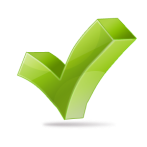 thread
thread
thread
thread
Increases fairness
thread
thread
37
[Speaker Notes: Within the intensive cluster, we periodically shuffle the priority of threads.
By shuffling, we can increase fairness, since every thread is given a fair chance of being the most prioritized.

Treating all threads in an such an equal manner may be good enough in some cases.

But we noticed that in other cases, giving each thread equal turns does not necessarily lead to equal slowdowns.
Specifically, threads are not created equal and some threads are more easily slowed down than others.]
Case Study: A Tale of Two Threads
Case Study: Two intensive threads contending
random-access
streaming
Which is slowed down more easily?
Prioritize random-access
Prioritize streaming
11x
7x
prioritized
1x
prioritized
1x
random-access thread is more easily slowed down
38
[Speaker Notes: We illustrate how some threads are more easily slowed down than others using a case study, where two memory-intensive threads are contending for memory: a random-access thread and a streaming thread.

Which of these two threads is slowed down more easily?

In the first case, we prioritize the random-access thread and see that the streaming thread is slowed down by a factor of 7.
In the second case, we prioritize the streaming thread and see that the random-access thread is slowed down by a factor of 11.

Clearly, comparing the two cases, we see that the random-access threads is more easily slowed down.]
Why are Threads Different?
random-access
streaming
stuck
req
req
req
req
req
req
req
req
req
req
req
req
req
req
req
req
activated row
rows
Memory
Bank 1
Bank 2
Bank 3
Bank 4
All requests parallel
High bank-level parallelism
All requests  Same row
High row-buffer locality
Vulnerable to interference
39
[Speaker Notes: ONUR: Again, if you prefer, you can use “vulnerable” instead of “susceptible.”

So why are these two threads different? 
To explain their difference, we must examine their memory access behavior.

First, the memory comprises multiple memory banks which can be accessed in parallel. [ONUR: removed structurally]
Additionally, each bank is basically a two-dimensional bit-array and comprises multiple rows.

The random access thread distributes its memory requests, to different banks.
Across the banks, the requests are serviced concurrently and their individual latencies are overlapped.
Therefore, the random-access thread has high bank-level parallelism.

On the other hand, the streaming thread sends its memory requests to the same bank.
There it is serviced at the same row over and over again.

When consecutive requests are serviced at the same row, it is called a row-buffer hit and has a lower latency.
Therefore, the streaming thread has higher row-buffer locality.

What would happen if we put those threads together?
For the purpose of illustration, we will assume that the streaming thread is prioritized.
You can see that the random-access thread’s request becomes stuck behind those of the streaming thread at Bank 3.
This breaks the bank-level parallelism of the random-access thread and serializes its latency, leading to reduced performance.

This is why, the random-access thread is more susceptible to interference.

If the two threads were prioritized the other way around, the streaming thread would not be interfered with as much, since the random-access thread has only a single request to Bank 3.]
TCM Outline
3. Non-Intensive 
Cluster
1. Clustering
Throughput
2. Between 
Clusters
4. Intensive 
Cluster
Fairness
40
Niceness
How to quantify difference between threads?
Niceness
High
Low
Bank-level parallelism
Row-buffer locality
Vulnerability to interference
Causes interference
+
Niceness
-
41
TCM: Quantum-Based Operation
Previous quantum (~1M cycles)
Current quantum
(~1M cycles)
Time
Shuffle interval
(~1K cycles)
During quantum:
Monitor thread behavior
Memory intensity
Bank-level parallelism
Row-buffer locality
Beginning of quantum:
Perform clustering
Compute niceness of intensive threads
42
[Speaker Notes: Clustering is performed at regular time intervals called quanta.
THIS IS DONE [ONUR] to account for phase changes in threads’ memory access behavior.

During A [ONUR] quantum, TCM monitors each thread’s memory access behavior:
memory intensity, bank-level parallelism, and row-buffer locality.

At the beginning of the next quantum, TCM is invoked to perform clustering and calculate niceness for the intensive threads.

Throughout the quantum, shuffling of the intensive threads is performed periodically.]
TCM: Scheduling Algorithm
Highest-rank: Requests from higher ranked threads prioritized
Non-Intensive cluster > Intensive cluster
Non-Intensive cluster: lower intensity  higher rank
Intensive cluster: rank shuffling


Row-hit: Row-buffer hit requests are prioritized

Oldest: Older requests are prioritized
43
[Speaker Notes: To bring it all together, TCM comprises three simple request prioritization rules.

The first is the highest-rank rule, where requests from higher ranked threads are prioritized.

The intensive cluster is prioritized over the non-intensive cluster TO IMPROVE SYSTEM [ONUR] throughput.
Within the intensive cluster, threads are assigned higher rank in the order of decreasing intensity. This, again, is to increase SYSTEM [ONUR] throughput.
Within the non-intensive cluster, the rank of threads are periodically shuffled and does not stay constant, TO ACHIEVE FAIRNESS [ONUR].

As a tie-breaker, the second rule is row-hit where row-buffer hitting requests are prioritized.

Lastly, all else being the same, we prioritize the oldest request.]
TCM: Implementation Cost
Required storage at memory controller (24 cores)






No computation is on the critical path
44
[Speaker Notes: ONUR: Have a separate bullet saying “No computation is on the processor critical path; Can be approximated.”

Basically, DRAM latency is very long so we can afford to do this computation especially since we are doing it over intervals.
You can have 4 cores in the first bullet and remove the subbullet.]
Previous Work
FRFCFS [Rixner et al., ISCA00]: Prioritizes row-buffer hits
Thread-oblivious  Low throughput & Low fairness

STFM [Mutlu et al., MICRO07]: Equalizes thread slowdowns
Non-intensive threads not prioritized  Low throughput

PAR-BS [Mutlu et al., ISCA08]: Prioritizes oldest batch of requests while preserving bank-level parallelism
Non-intensive threads not always prioritized  Low throughput

ATLAS [Kim et al., HPCA10]: Prioritizes threads with less memory service
Most intensive thread starves  Low fairness
45
TCM: Throughput and Fairness
24 cores, 4 memory controllers, 96 workloads
Better fairness
Better system throughput
TCM, a heterogeneous scheduling policy,
provides best fairness and system throughput
46
[Speaker Notes: This figure shows the performance of the four previous scheduling algorithms in addition to TCM, averaged over 96 workloads.

FRFCFS has low system throughput and fairness.
STFM and PAR-BS is biased towards fairness, while ATLAS is biased towards system throughput.

TCM lies towards the lower right part of the figure and provides the best fairness and system throughput.
Compared to ATLAS, TCM provides approx 5% better throughput and 39% better fairness.
Compared to PAR-BS, TCM provides approx 5% better fairness and 8% better throughput.]
TCM: Fairness-Throughput Tradeoff
When configuration parameter is varied…
Better fairness
FRFCFS
ATLAS
STFM
Better system throughput
PAR-BS
TCM
Adjusting  ClusterThreshold
TCM allows robust fairness-throughput tradeoff
47
Operating System Support
ClusterThreshold is a tunable knob
OS can trade off between fairness and throughput

Enforcing thread weights
OS assigns weights to threads
TCM enforces thread weights within each cluster
48
Conclusion
No previous memory scheduling algorithm provides both high system throughput and fairness
Problem: They use a single policy for all threads

TCM groups threads into two clusters
Prioritize non-intensive cluster  throughput
Shuffle priorities in intensive cluster  fairness
Shuffling should favor nice threads  fairness

TCM provides the best system throughput and fairness
49
TCM Pros and Cons
Upsides:
Provides both high fairness and high performance

Downsides:
Scalability to large buffer sizes?
Effectiveness in a heterogeneous system?
50
Staged Memory Scheduling
Rachata Ausavarungnirun, Kevin Chang, Lavanya Subramanian, Gabriel Loh, and Onur Mutlu,"Staged Memory Scheduling: Achieving High Performance 
and Scalability in Heterogeneous Systems”39th International Symposium on Computer Architecture (ISCA), 
Portland, OR, June 2012.
SMS ISCA 2012 Talk
SMS: Executive Summary
Observation: Heterogeneous CPU-GPU systems require memory schedulers with large request buffers

Problem: Existing monolithic application-aware memory scheduler designs are hard to scale to large request buffer sizes

Solution: Staged Memory Scheduling (SMS) 
decomposes the memory controller into three simple stages:
1) Batch formation: maintains row buffer locality
2) Batch scheduler: reduces interference between applications
3) DRAM command scheduler: issues requests to DRAM

Compared to state-of-the-art memory schedulers:
SMS is significantly simpler and more scalable
SMS provides higher performance and fairness
52
[Speaker Notes: We observe that Heterogeneous CPU-GPU systems require memory schedulers with large request buffers and this becomes a problem for existing monolithic application-aware memory scheduler designs because they are hard to scale to large request buffer size
Our Solution, staged memory scheduling, decomposes MC into three simpler stages:
1) Batch formation: maintains row buffer locality by forming batches of row-hitting requests.
2) Batch scheduler: reduces interference between applications by picking the next batch to prioritize.
3) DRAM command scheduler: issues requests to DRAM
Compared to state-of-the-art memory schedulers:
SMS is significantly simpler and more scalable
SMS provides higher performance and fairness, especially in heterogeneous CPU-GPU systems.]
SMS: Staged Memory Scheduling
Core 1
Core 2
Core 3
Core 4
GPU
Stage 1
Req
Req
Req
Req
Req
Req
Req
Req
Batch Formation
Req
Req
Req
Req
Req
Req
Req
Req
Req
Req
Req
Req
Req
Req
Req
Req
Req
Req
Req
Req
Req
Req
Req
Req
Batch Scheduler
Stage 2
Monolithic Scheduler
Req
Req
Req
Req
Req
Req
Req
Req
Req
Req
Req
Memory Scheduler
Stage 3
DRAM Command Scheduler
Bank 2
Bank 1
Bank 3
Bank 4
To DRAM
53
[Speaker Notes: With these key observations, we will show how we can decouple a monolithic schedulers into a simpler design through <click> stage 1, the batch formation, <click> stage 2, the batch scheduler, <click> stage 3, the DRAM command scheduler]
SMS: Staged Memory Scheduling
Core 1
Core 2
Core 3
Core 4
GPU
Stage 1
Batch Formation
Batch Scheduler
Stage 2
Req
Req
Stage 3
DRAM Command Scheduler
Bank 2
Bank 1
Bank 3
Bank 4
To DRAM
54
[Speaker Notes: Now, let me explain how the batch formation works …]
Putting Everything Together
Core 1
Core 3
Core 2
Core 4
GPU
Stage 1:
Batch 
Formation
Stage 2:
Batch Scheduler
Stage 3: DRAM Command Scheduler
Bank 4
Bank 1
Bank 3
Bank 2
55
[Speaker Notes: In this example, the system consist of 4 CPU cores and a GPU, and the color represent a row the request wants to access. Similar color means these requests want to access the same row. 
In the batch formation stage, memory requests that access the same row will be batched.
<click>
One criteria that a batch becomes ready to be scheduled is when the next request is going to a different row, as illustrated in this example at core 2 and core 3. <click click>
Another criteria is when the timeout for the batch formation expires.
This batching process will happen across all cores including the GPU 
<click>
<click> and how the batch scheduler will select one of these front batch to send to <click> the DRAM command scheduler. 
The scheduler can either use a shortest job poilcy
<click> which will pick this purple request because it is from an application with the fewest number of requests.
Or a round-robin policy
<click> 
Whenever the bank is ready to schedule a next request. DRAM command scheduler will schedule the requests in an in-order manner.
<click>
Now that I told you about how SMS works, let me tell you about the complexity of SMS
<click … transition>]
Complexity
Compared to a row hit first scheduler, SMS consumes*
66% less area
46% less static power


Reduction comes from:
Monolithic scheduler  stages of simpler schedulers
Each stage has a simpler scheduler (considers fewer properties at a time to make the scheduling decision)
Each stage has simpler buffers (FIFO instead of out-of-order)
Each stage has a portion of the total buffer size (buffering is distributed across stages)
56
* Based on a Verilog model using 180nm library
[Speaker Notes: <transition from the previous slide>
Now that I told you about how SMS works, let me tell you about the complexity of SMS.
Compared to a row hit first scheduler, which is the one of the simplest memory scheduling algorithm that has been proposed, SMS consumes 66% less area and 46% less static power

The reduction in area and static power comes from:
Decoupling the monolithic scheduler into stages of simpler schedulers
Each stage has simpler scheduler, which considers fewer properties at a time to make the scheduling decision
Each stage has simpler buffers, which is a FIFO instead of out-of-order buffers
Each stage has a portion of the total buffer size and buffering is distributed across stages]
Performance at Different GPU Weights
Best Previous 
Scheduler
TCM
FR-FCFS
ATLAS
57
[Speaker Notes: In this plot, we show the performance of SMS, compared to the best performing scheduler. Note that the best previous algorithm is different for different weights. We vary the GPU weight of 0.001 to 1000. The Y-Axis shows the system performance measured by dividing the CPU-GPU weighted speedup by the total weight to make sure it is bound between 0 and 1.]
Performance at Different GPU Weights
At every GPU weight, SMS outperforms the best previous scheduling algorithm for that weight
Best Previous 
Scheduler
SMS
58
[Speaker Notes: We found that at every GPU weight, we can configure the probablity of using shortest job first batch scheduling policy such that SMS outperforms the best previous mechanism for that weight]
Strong Memory Service Guarantees
Goal: Satisfy performance bounds/requirements in the presence of shared main memory, prefetchers, heterogeneous agents, and hybrid memory

Approach: 
Develop techniques/models to accurately estimate the performance of an application/agent in the presence of resource sharing
Develop mechanisms (hardware and software) to enable the resource partitioning/prioritization needed to achieve the required performance levels for all applications
All the while providing high system performance
59
MISE: Providing Performance Predictability in Shared Main Memory Systems
Lavanya Subramanian, Vivek Seshadri, 
Yoongu Kim, Ben Jaiyen, Onur Mutlu
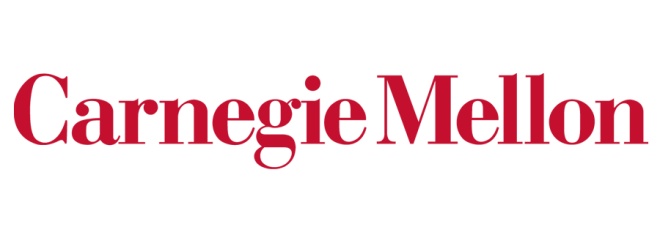 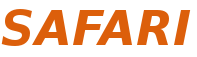 60
[Speaker Notes: Hello everyone. My name is Lavanya Subramanian.
Today, I will present “MISE: Providing perfomance …”.
This is work done in collaboration with my co-authors Vivek ….]
Unpredictable Application Slowdowns
An application’s performance depends on 
which application it is running with
61
[Speaker Notes: This graph shows two applications from the SPEC CPU 2006 suite, leslie3d and gcc. These applications are run on either core of a two core system and share main memory. The y-axis shows each application’s slowdown as compared to when the application is run standalone on the same system.

Now, let’s look at leslie3d. It slows down by 2x when run with gcc.

Let’s look at another case when leslie3d is run with another application, mcf. Leslie now slows down by 5.5x, while it slowed down by 2x when run with gcc. Leslie experiences different slowdowns when run with different applications.

More generally, an application’s performance depends on which applications it is running with. Such performance unpredictability is undesirable….]
Need for Predictable Performance
There is a need for predictable performance
When multiple applications share resources 
Especially if some applications require performance guarantees

Example 1: In mobile systems
Interactive applications run with non-interactive applications
Need to guarantee performance for interactive applications

Example 2: In server systems
Different users’ jobs consolidated onto the same server
Need to provide bounded slowdowns to critical jobs
Our Goal: Predictable performance 
in the presence of memory interference
62
[Speaker Notes: …because there is a need for predictable performance

When multiple applications share resources and 
Especially when some applications require guarantees on performance.

For example, in mobile systems, interactive applications are run with non-interactive ones.
And there is a need to provide guarantees on performance to the interactive applications.

In server systems, different users’ jobs are heavily consolidated onto the same server.
In such a scenario, there is a need to achieve bounded slowdowns for critical jobs of users.

These are a couple of examples of systems that need predictable performance.
There are many other systems (such as …) in which performance predictability is necessary.

Therefore, our goal in this work is to provide predictable performance in the presence of memory interference.]
Outline
1. Estimate Slowdown
Key Observations
Implementation
MISE Model: Putting it All Together
Evaluating the Model
2. Control Slowdown
63
[Speaker Notes: Towards this goal, we propose to first estimate application slowdowns due to main memory interference.
And once we have accurate slowdown estimates, we propose to leverage them to control application slowdowns.]
Outline
1. Estimate Slowdown
Key Observations
Implementation
MISE Model: Putting it All Together
Evaluating the Model
2. Control Slowdown
Providing Soft Slowdown Guarantees
Minimizing Maximum Slowdown
64
[Speaker Notes: First, let me describe the key observations that enable us to estimate application slowdowns.]
Slowdown: Definition
65
[Speaker Notes: Slowdown of an application is its performance when it is run stand alone on a system to its performance when it is sharing the system with other applications.

An application’s performance when it is sharing the system with other applications can be measured in a straightforward manner. However, measuring an application’s alone performance, without actually running it alone is harder.
This is where are first observation comes in.]
Key Observation 1
For a memory bound application,  
Performance  Memory request service rate
Harder
Intel Core i7, 4 cores
Mem. Bandwidth: 8.5 GB/s
Easy
66
[Speaker Notes: We observe that for a memory bound application, its performance is roughly proportional to the rate at which its memory requests are serviced.
This plot shows the results of our experiment on an Intel, 4-core system. We run omnetpp, a SPEC CPU 2006 benchmark along with another memory hog, whose memory intensity can be varied. This, in turn, lets us vary the rate at which the memory requests of omnetpp are serviced.
The x-axis shows the normalized request service rate of omnetpp, normalized to when it is run alone.
The y-axis shows the performance of omnetpp, normalized to when it is run alone.

As can be seen, there is a very strong, y=x like correlation between request service rate and performance.
We observe the same trend for various memory bound applications. Here are a couple of more examples.

Therefore, memory request service rate can be used as a proxy for performance.

Now, going back to the slowdown equation. We can replace performance by request service rate, based on our first observation, enabling us to express slowdown as the ratio of alone to shared request service rates.

Shared request service rate can be measured in a relatively straightforward manner when an application is run along with other applications.
Measuring alone request service rate, without actually running an application alone is harder. This is where our second observation comes into play.]
Key Observation 2
Request Service Rate Alone (RSRAlone) of an application can be estimated by giving the application highest priority in accessing memory 

Highest priority  Little interference
(almost as if the application were run alone)
67
[Speaker Notes: We observe that an application’s alone request service rate can be estimated by giving the application highest priority in accessing memory.
Because, when an application has highest priority, it receives little interference from other applications, almost as though the application were run alone.]
Key Observation 2
1. Run alone
Service order
Time units
Request Buffer State
3
2
1
Main Memory
Main Memory
2. Run with another application
Service order
Time units
Request Buffer State
3
2
1
Main Memory
Main Memory
3. Run with another application: highest priority
Service order
Time units
Request Buffer State
3
2
1
Main Memory
Main Memory
68
[Speaker Notes: Here is an example.
An application, let’s call it the red application, is run by itself on a system. Two of its requests are queued at the memory controller request buffers. Since these are the only two requests queued up for main memory at this point, the memory controller schedules them back to back and they are serviced in two time units.

Now, the red application is run with another application, the blue application. The blue application’s request makes its way between two of the red application’s requests. A naïve memory scheduler could potentially schedule the requests in the order in which they arrived, delaying the red application’s second request by one time unit, as compared to when the application was run alone.

Next, let’s consider running the red and blue applications together, but give the red application highest priority. In this case, the memory scheduler schedules the two requests of the red application back to back, servicing them in two time units. Therefore, when the red application is given highest priority, its requests are serviced as though the application were run alone.]
Memory Interference-induced Slowdown Estimation (MISE) model for memory bound applications
69
[Speaker Notes: Based on these two observations, our memory interference  induced slowdown estimation (MISE) model for memory bound applications is as follows. Now, let’s analyze why this request service rate ratio based model holds for memory bound applications]
Key Observation 3
Memory-bound application
Compute Phase
Memory Phase
No interference
Req
Req
Req
time
With interference
Req
Req
Req
time
Memory phase slowdown dominates overall slowdown
70
[Speaker Notes: A memory-bound application spends significant fraction of its execution time waiting for memory.
Let’s first look at the case when a memory-bound application is not receiving any interference.

The application does a small amount of compute at the core and then sends out a bunch of memory requests. The application cannot do any more compute until these requests are serviced.

Now, when this application experiences interference, the length of its compute phase does not change. However, the time taken to service the memory requests increases. In essence, since the application spends most of its time in the memory phase, the memory induced slowdown of the application dominates the overall slowdown of the application.]
Key Observation 3
Non-memory-bound application
Compute Phase
Memory Phase
Memory Interference-induced Slowdown Estimation (MISE) model for non-memory bound applications
No interference
time
With interference
time
Only memory fraction ( ) slows down with interference
71
[Speaker Notes: However, this is not the case for a non-memory-bound application.

A non-memory-bound application spends a sizeable fraction of its time doing compute at the core and a smaller fraction of time waiting for memory. When the application experiences interference, the length of the compute phase does not change, whereas the memory phase slows down with interference.

Specifically, if alpha is the fraction of time the application spends in the memory phase, then 1 – alpha is the fraction of time it spends in the compute phase. The 1 – alpha fraction does not change with memory interference, however the alpha fraction slows down as the ratio of request service rate alone to request service rate shared.

We augment the MISE model to take this into account. Slowdown for non-memory-bound applications can be expressed as the sum of two quantities -  1 – alpha, the compute fraction that does not change with interference and the memory induced slowdown.]
Outline
1. Estimate Slowdown
Key Observations
Implementation
MISE Model: Putting it All Together
Evaluating the Model
2. Control Slowdown
Providing Soft Slowdown Guarantees
Minimizing Maximum Slowdown
72
[Speaker Notes: Having discussed the key observations behind our MISE model, let me describe its implementation.]
Interval Based Operation
Interval
Interval
time
Measure RSRShared, 
Estimate RSRAlone
Measure RSRShared, 
Estimate RSRAlone
Estimate 
slowdown
Estimate 
slowdown
73
[Speaker Notes: MISE operates on an interval basis.

Execution time is divided into intervals. During an interval, each application’s shared request service rate and alpha are measured.
And alone request service rate is estimated.

At the end of the interval, slowdown is estimated as a function of these three quantities.

This repeats during every interval.

Now, let us look at how each of these quantities is measured/estimated.]
Measuring RSRShared and α
Request Service Rate Shared (RSRShared)
Per-core counter to track number of requests serviced
At the end of each interval, measure




Memory Phase Fraction (  )
Count number of stall cycles at the core
Compute fraction of cycles stalled for memory
74
[Speaker Notes: Shared request service rate can be measured using per-core counters to track the number of requests serviced during each interval.
At the end of the interval, SRSR can be computed as the number of requests serviced divided by the length of the interval.

Memory phase fraction  of each application can be computed by counting the number of cycles the core stalls waiting for memory and then computing what fraction are these cycles of the interval length.

Measuring SRSR and alpha is the straightforward part. Now, for the more interesting part, estimating alone request service rate.]
Estimating Request Service Rate Alone (RSRAlone)
Goal: Estimate RSRAlone
How: Periodically give each application highest priority in accessing memory
Divide each interval into shorter epochs

At the beginning of each epoch
Memory controller randomly picks an application as the highest priority application

At the end of an interval, for each application, estimate
75
[Speaker Notes: Our goal is to estimate alone request service rate. To do this, we periodically give each application the highest priority in accessing memory, based on observation 2.

How exactly do we do this. First, each interval is divided into shorter epochs. At the beginning of each epoch, the memory controller picks one application at random and designates it the highest priority application. This way each application is given highest priority at different epochs during the interval.

At the end of the interval, ARSR is estimated for each application as the ratio of the number of requests of the application serviced during the high priority epochs to the number of cycles the application was given highest priority.

Now, is this an accurate way of estimating ARSR. It turns out not. We have been ignoring an inaccuracy all along.]
Inaccuracy in Estimating RSRAlone
When an application has highest priority
Still experiences some interference
High Priority
Service order
Request Buffer
 State
Time units
3
2
1
Main Memory
Main Memory
Request Buffer 
State
Service order
Time units
3
2
1
Main Memory
Main Memory
Service order
Time units
Request Buffer 
State
3
2
1
Main Memory
Main Memory
Service order
Time units
3
2
1
Main Memory
Interference Cycles
76
[Speaker Notes: That is, even when an application has highest priority, it still experiences some interference from other applications.

Here is an example showing why.

The red application has highest priority and is run along with another application, the blue application. First, there is just one request in the request buffer and it is from the red application. Since this is the only request, it is scheduled by the memory controller and completes in one time unit.

While this request is being serviced, there comes another request from the blue application. Our memory controller is work conserving and schedules another application’s request, if there is no request from the red application. So, it schedules the blue application’s request next. 

However, just as the blue application’s request is being scheduled comes another request from the red application. Ideally, we would like to pre-empt the blue application’s request. However, because of the way DRAM operates, preempting the blue application’s request incurs overhead. Therefore, the red application’s request would have to wait until the blue application’s request completes and only then is it serviced. These extra cycles that the red application spent waiting for the blue application’s request to complete are interference cycles that it would not have experienced had it been running alone.]
Accounting for Interference in RSRAlone Estimation
Solution: Determine and remove interference cycles from RSRAlone calculation



A cycle is an interference cycle if
a request from the highest priority application is waiting in the request buffer and
another application’s request was issued previously
77
[Speaker Notes: The solution to account for this interference is to determine and remove such interference cycles from the ARSR computation.

How we do this is to subtract these cycles from the number of high priority epoch cycles.

Now, the question is how do we determine which cycles are interference cycles.

We deem a cycle an interference cycle if …. (read from slide)]
Outline
1. Estimate Slowdown
Key Observations
Implementation
MISE Model: Putting it All Together
Evaluating the Model
2. Control Slowdown
Providing Soft Slowdown Guarantees
Minimizing Maximum Slowdown
78
[Speaker Notes: Having described the key observations behind our model and its implementation, we will put it all together]
MISE Model: Putting it All Together
Interval
Interval
time
Measure RSRShared, 
Estimate RSRAlone
Measure RSRShared, 
Estimate RSRAlone
Estimate 
slowdown
Estimate 
slowdown
79
[Speaker Notes: MISE operates on an interval basis.

Execution time is divided into intervals. During an interval, each application’s shared request service rate and alpha are measured.
And alone request service rate is estimated.

At the end of the interval, slowdown is estimated as a function of these three quantities.

Now, let us look at how each of these quantities is measured/estimated.]
Outline
1. Estimate Slowdown
Key Observations
Implementation
MISE Model: Putting it All Together
Evaluating the Model
2. Control Slowdown
Providing Soft Slowdown Guarantees
Minimizing Maximum Slowdown
80
[Speaker Notes: Now, having described the model and its implementation, let me present an evaluation of the model.]
Previous Work on Slowdown Estimation
Previous work on slowdown estimation
STFM (Stall Time Fair Memory) Scheduling [Mutlu+, MICRO ‘07] 
FST (Fairness via Source Throttling) [Ebrahimi+, ASPLOS ‘10]
Per-thread Cycle Accounting [Du Bois+, HiPEAC ‘13]

Basic Idea:
Hard
Easy
Count number of cycles application receives interference
81
[Speaker Notes: The most relevant previous works on slowdown estimation are STFM, stall time fair memory scheduling and FST, fairness via source throttling.

FST employs similar mechanisms as STFM for memory-induced slowdown estimation, therefore, I will focus on STFM for the rest of the evaluation.

STFM estimates slowdown as the ratio of alone to shared stall times.
Stall time shared is easy to measure, analogous to shared request service rate
Stall time alone is harder and STFM estimates it by counting the number of cycles an application receives interference from other applications.]
Two Major Advantages of MISE Over STFM
Advantage 1:
STFM estimates alone performance while an application is receiving interference  Hard
MISE estimates alone performance while giving an application the highest priority  Easier

Advantage 2:
STFM does not take into account compute phase for non-memory-bound applications 
MISE accounts for compute phase  Better accuracy
82
[Speaker Notes: Let me now present the two major advantages of MISE over STFM, qualitatively.

First, STFM estimates alone performance of an application while it is receiving interference. This is hard because of BLP effects.
MISE addresses this difficulty by giving an application highest priority and then estimating its alone performance.

Second, STFM does not take into account compute phase for non-mem-bound applications. MISE accounts for compute phase and hence achieves better accuracy.]
Methodology
Configuration of our simulated system
4 cores
1 channel, 8 banks/channel
DDR3 1066 DRAM 
512 KB private cache/core

Workloads
SPEC CPU2006 
300 multi programmed workloads
83
[Speaker Notes: Next, I will quantitatively compare MISE and STFM. Before that, let me present our methodology.

We carry out our evaluations on a 4-core, 1-channel DDR3 1066 DRAM system.
Our workloads are composed of SPEC CPU 2006 applications. We build 300 multiprogrammed workloads from these applications.]
Quantitative Comparison
SPEC CPU 2006 application
leslie3d
84
[Speaker Notes: This graph shows the actual slowdown of leslie3d, a memory-bound application, with time (in million cycles).

Here are slowdown estimates from STFM and here are slowdown estimates from MISE. As can be seen, MISE’s slowdown estimates are much closer to the actual slowdowns. This is because MISE estimates leslie’s alone performance while giving it highest priority, whereas STFM tries to estimate it while leslie receives interference from other applications.]
Comparison to STFM
Average error of MISE: 8.2%
Average error of STFM: 29.4%
(across 300 workloads)
cactusADM
GemsFDTD
soplex
wrf
calculix
povray
85
[Speaker Notes: Several more applications. For most applications, MISE’s slowdown estimates are more accurate.

On average, MISE’s error is 8.2%, while STFM’s error is 29.4%, across our 300 workloads.]
Outline
1. Estimate Slowdown
Key Observations
Implementation
MISE Model: Putting it All Together
Evaluating the Model
2. Control Slowdown
Providing Soft Slowdown Guarantees
Minimizing Maximum Slowdown
86
[Speaker Notes: I have described our MISE model to estimate application slowdowns. Now, once we have slowdown estimates from our model, we can leverage them to control slowdowns. Let me present our first mechanism to control slowdowns – providing soft slowdown guarantees.]
Providing “Soft” Slowdown Guarantees
Goal
1. Ensure QoS-critical applications meet a prescribed slowdown bound
2. Maximize system performance for other applications

Basic Idea
Allocate just enough bandwidth to QoS-critical application
Assign remaining bandwidth to other applications
87
[Speaker Notes: The goal of this mechanism is to .. <read off slide>.

The basic idea is to allocate just enough bandwidth the QoS-critical application, while assigning the remaining bandwidth among the other applications.]
MISE-QoS: Mechanism to Provide Soft QoS
Assign an initial bandwidth allocation to QoS-critical application
Estimate slowdown of QoS-critical application using the MISE model
After every N intervals
If slowdown > bound B +/- ε, increase bandwidth allocation
If slowdown < bound B +/- ε, decrease bandwidth allocation
When slowdown bound not met for N intervals
Notify the OS so it can migrate/de-schedule jobs
88
[Speaker Notes: SLIDE NEEDS WORK]
Methodology
Each application (25 applications in total) considered the QoS-critical application
Run with 12 sets of co-runners of different memory intensities
Total of 300 multiprogrammed workloads
Each workload run with 10 slowdown bound values
Baseline memory scheduling mechanism
Always prioritize QoS-critical application 
	[Iyer+, SIGMETRICS 2007]
Other applications’ requests scheduled in FRFCFS order
	[Zuravleff +, US Patent 1997, Rixner+, ISCA 2000]
89
[Speaker Notes: Read off slide]
A Look at One Workload
Slowdown Bound = 10
Slowdown Bound = 3.33
Slowdown Bound = 2
MISE is effective in 
meeting the slowdown bound for the QoS-critical application 
improving performance of non-QoS-critical applications
QoS-critical
non-QoS-critical
90
Effectiveness of MISE in Enforcing QoS
Across 3000 data points
MISE-QoS meets the bound for 80.9% of workloads
MISE-QoS correctly predicts whether or not the bound is met for 95.7% of workloads
AlwaysPrioritize  meets the bound for 83% of workloads
91
Performance of Non-QoS-Critical Applications
When slowdown bound is 10/3 
MISE-QoS improves system performance by 10%
Higher performance when bound is loose
92
Outline
1. Estimate Slowdown
Key Observations
Implementation
MISE Model: Putting it All Together
Evaluating the Model
2. Control Slowdown
Providing Soft Slowdown Guarantees
Minimizing Maximum Slowdown
93
Other Results in the Paper
Sensitivity to model parameters
Robust across different values of model parameters

Comparison of STFM and MISE models in enforcing soft slowdown guarantees
MISE significantly more effective in enforcing guarantees

Minimizing maximum slowdown
MISE improves fairness across several system configurations
94
Summary
Uncontrolled memory interference slows down  applications unpredictably
Goal: Estimate and control slowdowns
Key contribution
MISE: An accurate slowdown estimation model 
Average error of MISE: 8.2%
Key Idea
Request Service Rate is a proxy for performance
Request Service Rate Alone estimated by giving an application highest priority in accessing memory
Leverage slowdown estimates to control slowdowns
Providing soft slowdown guarantees
Minimizing maximum slowdown
95
MISE: Providing Performance Predictability in Shared Main Memory Systems
Lavanya Subramanian, Vivek Seshadri, 
Yoongu Kim, Ben Jaiyen, Onur Mutlu
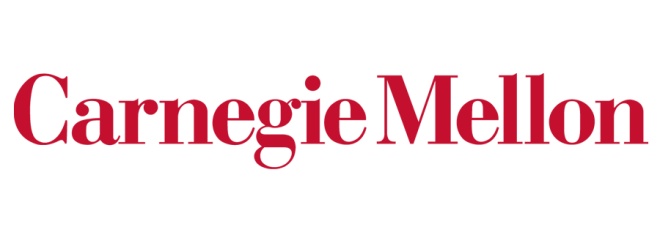 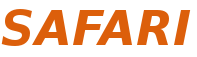 96
Memory Scheduling for Parallel Applications
Eiman Ebrahimi, Rustam Miftakhutdinov, Chris Fallin, 
Chang Joo Lee, Onur Mutlu, and Yale N. Patt, "Parallel Application Memory Scheduling"Proceedings of the 44th International Symposium on Microarchitecture (MICRO), 
Porto Alegre, Brazil, December 2011. Slides (pptx)
Handling Interference in Parallel Applications
Threads in a multithreaded application are inter-dependent
Some threads can be on the critical path of execution due to synchronization; some threads are not
How do we schedule requests of inter-dependent threads to maximize multithreaded application performance?

Idea: Estimate limiter threads likely to be on the critical path and prioritize their requests; shuffle priorities of non-limiter threads to reduce memory interference among them [Ebrahimi+, MICRO’11]

Hardware/software cooperative limiter thread estimation:
Thread executing the most contended critical section
Thread that is falling behind the most in a parallel for loop
98
PAMS Micro 2011 Talk
QoS-Aware Memory Systems:The Dumb Resources Approach
Designing QoS-Aware Memory Systems: Approaches
Smart resources: Design each shared resource to have a configurable interference control/reduction mechanism
QoS-aware memory controllers [Mutlu+ MICRO’07] [Moscibroda+, Usenix Security’07] [Mutlu+ ISCA’08, Top Picks’09] [Kim+ HPCA’10] [Kim+ MICRO’10, Top Picks’11] [Ebrahimi+ ISCA’11, MICRO’11] [Ausavarungnirun+, ISCA’12] [Subramanian+, HPCA’13]
QoS-aware interconnects [Das+ MICRO’09, ISCA’10, Top Picks ’11] [Grot+ MICRO’09, ISCA’11, Top Picks ’12]
QoS-aware caches

Dumb resources: Keep each resource free-for-all, but reduce/control interference by injection control or data mapping
Source throttling to control access to memory system [Ebrahimi+ ASPLOS’10, ISCA’11, TOCS’12] [Ebrahimi+ MICRO’09] [Nychis+ HotNets’10]
QoS-aware data mapping to memory controllers [Muralidhara+ MICRO’11]
QoS-aware thread scheduling to cores [Das+ HPCA’13]
100
Fairness via Source Throttling
Eiman Ebrahimi, Chang Joo Lee, Onur Mutlu, and Yale N. Patt,"Fairness via Source Throttling: A Configurable and High-Performance 
Fairness Substrate for Multi-Core Memory Systems" 15th Intl. Conf. on Architectural Support for Programming Languages and Operating Systems (ASPLOS), 
pages 335-346, Pittsburgh, PA, March 2010. Slides (pdf)
FST ASPLOS 2010 Talk
Many Shared Resources
Core 0
Core 1
Core 2
Core N
...
Shared Memory
Resources
Shared Cache
Memory Controller
On-chip
Chip Boundary
Off-chip
DRAM
Bank 0
DRAM
Bank 1
DRAM Bank 2
DRAM Bank K
...
102
The Problem with “Smart Resources”
Independent interference control mechanisms in caches, interconnect, and memory can contradict each other

Explicitly coordinating mechanisms for different resources requires complex implementation

How do we enable fair sharing of the entire memory system by controlling interference in a coordinated manner?
103
An Alternative Approach: Source Throttling
Manage inter-thread interference at the cores, not at the shared resources

Dynamically estimate unfairness in the memory system 
Feed back this information into a controller
Throttle cores’ memory access rates accordingly
Whom to throttle and by how much depends on performance target (throughput, fairness, per-thread QoS, etc)
E.g., if unfairness > system-software-specified target thenthrottle down core causing unfairness & throttle up core that was unfairly treated

Ebrahimi et al., “Fairness via Source Throttling,” ASPLOS’10, TOCS’12.
104
⎩
⎨
⎧
⎪
⎪
Fairness via Source Throttling (FST) [ASPLOS’10]
Interval 1
Interval 2
Interval 3
Time
Slowdown Estimation
FST
Unfairness Estimate
Runtime Unfairness
Evaluation
Runtime Unfairness
Evaluation
Dynamic
Request Throttling
Dynamic
Request Throttling
App-slowest
App-interfering
1- Estimating system unfairness 
2- Find app. with the highest slowdown (App-slowest)
3- Find app. causing most interference for App-slowest (App-interfering)
if (Unfairness Estimate >Target) 
{
 1-Throttle down App-interfering
    (limit injection rate and parallelism)
 2-Throttle up App-slowest
}
105
System Software Support
Different fairness objectives can be configured by       system software
Keep maximum slowdown in check
Estimated Max Slowdown < Target Max Slowdown
Keep slowdown of particular applications in check to achieve a particular performance target
Estimated Slowdown(i) < Target Slowdown(i)

Support for thread priorities
Weighted Slowdown(i) =         Estimated Slowdown(i) x Weight(i)
106
Source Throttling Results: Takeaways
Source throttling alone provides better performance than a combination of “smart” memory scheduling and fair caching
Decisions made at the memory scheduler and the cache sometimes contradict each other

Neither source throttling alone nor “smart resources” alone provides the best performance

Combined approaches are even more powerful 
Source throttling and resource-based interference control
107
Designing QoS-Aware Memory Systems: Approaches
Smart resources: Design each shared resource to have a configurable interference control/reduction mechanism
QoS-aware memory controllers [Mutlu+ MICRO’07] [Moscibroda+, Usenix Security’07] [Mutlu+ ISCA’08, Top Picks’09] [Kim+ HPCA’10] [Kim+ MICRO’10, Top Picks’11] [Ebrahimi+ ISCA’11, MICRO’11] [Ausavarungnirun+, ISCA’12] [Subramanian+, HPCA’13]
QoS-aware interconnects [Das+ MICRO’09, ISCA’10, Top Picks ’11] [Grot+ MICRO’09, ISCA’11, Top Picks ’12]
QoS-aware caches

Dumb resources: Keep each resource free-for-all, but reduce/control interference by injection control or data mapping
Source throttling to control access to memory system [Ebrahimi+ ASPLOS’10, ISCA’11, TOCS’12] [Ebrahimi+ MICRO’09] [Nychis+ HotNets’10] [Nychis+ SIGCOMM’12]
QoS-aware data mapping to memory controllers [Muralidhara+ MICRO’11]
QoS-aware thread scheduling to cores [Das+ HPCA’13]
108
Memory Channel Partitioning
Sai Prashanth Muralidhara, Lavanya Subramanian, Onur Mutlu, Mahmut Kandemir, and Thomas Moscibroda, "Reducing Memory Interference in Multicore Systems via 
Application-Aware Memory Channel Partitioning” 44th International Symposium on Microarchitecture (MICRO), 
Porto Alegre, Brazil, December 2011. Slides (pptx)
MCP Micro 2011 Talk
Another Way to Reduce Memory Interference
Memory Channel Partitioning
Idea: System software maps badly-interfering applications’ pages to different channels [Muralidhara+, MICRO’11]








Separate data of low/high intensity and low/high row-locality applications
Especially effective in reducing interference of threads with “medium” and “heavy” memory intensity 
11% higher performance over existing systems (200 workloads)
Time Units
Time Units
3
3
1
1
4
4
2
2
5
5
Channel 0
Channel 0
Bank 0
Bank 0
Core 0
App A
Core 0
App A
Bank 1
Bank 1
Bank 0
Bank 0
Core 1
App B
Core 1
App B
Bank 1
Bank 1
Channel 1
Channel 1
Conventional Page Mapping
Channel Partitioning
110
Memory Channel Partitioning (MCP) Mechanism
Hardware
1. Profile applications
2. Classify applications into groups
3. Partition channels between application groups
4. Assign a preferred channel to each application
5. Allocate application pages to preferred channel
System Software
111
1. Profile Applications
Hardware counters collect application memory access characteristics

Memory access characteristics
Memory intensity:
	Last level cache Misses Per Kilo Instruction (MPKI)
Row-buffer locality:
	Row-buffer Hit Rate (RBH) - percentage of accesses that hit in the row buffer
112
2. Classify Applications
Test MPKI
High
Low
High Intensity
Low Intensity
Test RBH
Low
High
High Intensity
High Row-Buffer Locality
High Intensity
Low Row-Buffer Locality
113
Integrated Memory Partitioning and Scheduling (IMPS)
Always prioritize very low memory-intensity applications in the memory scheduler


Use memory channel partitioning to mitigate interference between other applications
114
Hardware Cost
Memory Channel Partitioning (MCP)
Only profiling counters in hardware
No modifications to memory scheduling logic
1.5 KB storage cost for a 24-core, 4-channel system

Integrated Memory Partitioning and Scheduling (IMPS)
A single bit per request
Scheduler prioritizes based on this single bit
115
Comparison to Previous Scheduling Policies
Averaged over 240 workloads
11%
5%
7%
1%
Better system performance than the best previous scheduler 
at lower hardware cost
Significant performance improvement over baseline FRFCFS
116
Designing QoS-Aware Memory Systems: Approaches
Smart resources: Design each shared resource to have a configurable interference control/reduction mechanism
QoS-aware memory controllers [Mutlu+ MICRO’07] [Moscibroda+, Usenix Security’07] [Mutlu+ ISCA’08, Top Picks’09] [Kim+ HPCA’10] [Kim+ MICRO’10, Top Picks’11] [Ebrahimi+ ISCA’11, MICRO’11] [Ausavarungnirun+, ISCA’12] [Subramanian+, HPCA’13]
QoS-aware interconnects [Das+ MICRO’09, ISCA’10, Top Picks ’11] [Grot+ MICRO’09, ISCA’11, Top Picks ’12]
QoS-aware caches

Dumb resources: Keep each resource free-for-all, but reduce/control interference by injection control or data mapping
Source throttling to control access to memory system [Ebrahimi+ ASPLOS’10, ISCA’11, TOCS’12] [Ebrahimi+ MICRO’09] [Nychis+ HotNets’10] [Nychis+ SIGCOMM’12]
QoS-aware data mapping to memory controllers [Muralidhara+ MICRO’11]
QoS-aware thread scheduling to cores [Das+ HPCA’13]
117
Application-to-Core Mapping to Reduce Interference
Reetuparna Das, Rachata Ausavarungnirun, Onur Mutlu, Akhilesh Kumar, and Mani Azimi,"Application-to-Core Mapping Policies to Reduce Memory System Interference in Multi-Core Systems" Proceedings of the 19th International Symposium on High-Performance Computer Architecture (HPCA), Shenzhen, China, February 2013. Slides (pptx)

Key ideas:
Cluster threads to memory controllers (to reduce across chip interference)
Isolate interference-sensitive (low-intensity) applications in a separate cluster (to reduce interference from high-intensity applications)
Place applications that benefit from memory bandwidth closer to the controller
118
Application-to-Core Mapping
Improve Bandwidth 
Utilization
Improve Bandwidth
Utilization
Reduce Interference
Improve Locality
Reduce Interference
119
[Speaker Notes: We take four steps to a2c
First we adopt clustering for improving locality and reducing interference
Then we balance the load across the clusters
Next we ensure to isolate sensitive applications such they suffer minimal interference
Finally we schedule critical application close to shared memory system resources]
System Performance
System performance improves by 17%
120
[Speaker Notes: Radial mapping was consistently beneficial for all workloads]
Network Power
Average network power consumption reduces by 52%
121
Designing QoS-Aware Memory Systems: Approaches
Smart resources: Design each shared resource to have a configurable interference control/reduction mechanism
QoS-aware memory controllers [Mutlu+ MICRO’07] [Moscibroda+, Usenix Security’07] [Mutlu+ ISCA’08, Top Picks’09] [Kim+ HPCA’10] [Kim+ MICRO’10, Top Picks’11] [Ebrahimi+ ISCA’11, MICRO’11] [Ausavarungnirun+, ISCA’12] [Subramanian+, HPCA’13]
QoS-aware interconnects [Das+ MICRO’09, ISCA’10, Top Picks ’11] [Grot+ MICRO’09, ISCA’11, Top Picks ’12]
QoS-aware caches

Dumb resources: Keep each resource free-for-all, but reduce/control interference by injection control or data mapping
Source throttling to control access to memory system [Ebrahimi+ ASPLOS’10, ISCA’11, TOCS’12] [Ebrahimi+ MICRO’09] [Nychis+ HotNets’10] [Nychis+ SIGCOMM’12]
QoS-aware data mapping to memory controllers [Muralidhara+ MICRO’11]
QoS-aware thread scheduling to cores [Das+ HPCA’13]
122
Summary: Memory QoS Approaches and Techniques
Approaches: Smart vs. dumb resources
Smart resources: QoS-aware memory scheduling
Dumb resources: Source throttling; channel partitioning
Both approaches are effective in reducing interference
No single best approach for all workloads

Techniques: Request/thread scheduling, source throttling, memory partitioning
All approaches are effective in reducing interference
Can be applied at different levels: hardware vs. software
No single best technique for all workloads

Combined approaches and techniques are the most powerful
Integrated Memory Channel Partitioning and Scheduling [MICRO’11]
123
MCP Micro 2011 Talk
Summary: Memory Interference and QoS
QoS-unaware memory  
    uncontrollable and unpredictable system

Providing QoS awareness improves performance, predictability, fairness, and utilization of the memory system

Discussed many new techniques to:
Minimize memory interference
Provide predictable performance

Many new research ideas needed for integrated techniques and closing the interaction with software
124
Course Agenda
Scalable Many-Core Memory Systems 
July 15-19, 2013

Topic 1: Main memory basics, DRAM scaling
Topic 2: Emerging memory technologies and hybrid memories
Topic 3: Main memory interference and QoS 
Topic 4 (unlikely): Cache management 
Topic 5 (unlikely): Interconnects

Major Overview Reading:
Mutlu, “Memory Scaling: A Systems Architecture Perspective,” IMW 2013.
125
Readings for Topic 3 (Memory QoS)
Moscibroda and Mutlu, “Memory Performance Attacks,” USENIX Security 2007.
Mutlu and Moscibroda, “Stall-Time Fair Memory Access Scheduling,” MICRO 2007.
Mutlu and Moscibroda, “Parallelism-Aware Batch Scheduling,” ISCA 2008, IEEE Micro 2009.
Kim et al., “ATLAS: A Scalable and High-Performance Scheduling Algorithm for Multiple Memory Controllers,” HPCA 2010.
Kim et al., “Thread Cluster Memory Scheduling,” MICRO 2010, IEEE Micro 2011.
Muralidhara et al., “Memory Channel Partitioning,” MICRO 2011.
Ausavarungnirun et al., “Staged Memory Scheduling,” ISCA 2012.
Subramanian et al., “MISE: Providing Performance Predictability and Improving Fairness in Shared Main Memory Systems,” HPCA 2013.
Das et al., “Application-to-Core Mapping Policies to Reduce Memory System Interference in Multi-Core Systems,” HPCA 2013.
126
Readings for Topic 3 (Memory QoS)
Ebrahimi et al., “Fairness via Source Throttling,” ASPLOS 2010, ACM TOCS 2012.
Lee et al., “Prefetch-Aware DRAM Controllers,” MICRO 2008, IEEE TC 2011.
Ebrahimi et al., “Parallel Application Memory Scheduling,” MICRO 2011.
Ebrahimi et al., “Prefetch-Aware Shared Resource Management for Multi-Core Systems,” ISCA 2011.
127
Course Materials and Beyond
Website for Course Slides and Papers
http://users.ece.cmu.edu/~omutlu/acaces2013-memory.html
http://users.ece.cmu.edu/~omutlu 
Lecture notes and readings (for all 5 topics)
128
You Can Contact Me Any Time
My Contact Information
Onur Mutlu
onur@cmu.edu
http://users.ece.cmu.edu/~omutlu 
+1-512-658-0891 (my cell phone)
You can contact me any time.
129
Thank You!
130
Scalable Many-Core Memory Systems Topic 3: Memory Interference and QoS-Aware Memory Systems
Prof. Onur Mutlu
http://www.ece.cmu.edu/~omutlu
onur@cmu.edu
HiPEAC ACACES Summer School 2013
July 19, 2013
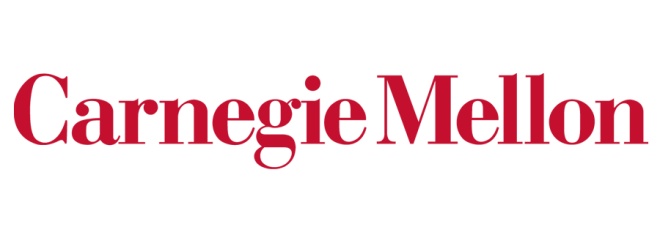 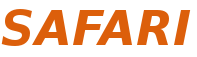 Additional Material
132
Two Works
Reetuparna Das, Rachata Ausavarungnirun, Onur Mutlu, Akhilesh Kumar, and Mani Azimi,"Application-to-Core Mapping Policies to Reduce Memory System Interference in Multi-Core Systems" Proceedings of the 19th International Symposium on High-Performance Computer Architecture (HPCA), Shenzhen, China, February 2013. Slides (pptx)

Eiman Ebrahimi, Rustam Miftakhutdinov, Chris Fallin, Chang Joo Lee, Onur Mutlu, and Yale N. Patt, "Parallel Application Memory Scheduling"Proceedings of the 44th International Symposium on Microarchitecture (MICRO), Porto Alegre, Brazil, December 2011. Slides (pptx)
133
Application-to-Core Mapping Policies to Reduce Memory System Interference
Reetuparna Das* 	Rachata Ausavarungnirun$  Onur Mutlu$ 	 Akhilesh Kumar§    Mani Azimi§

*University of Michigan    $Carnegie Mellon University        §Intel
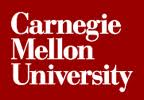 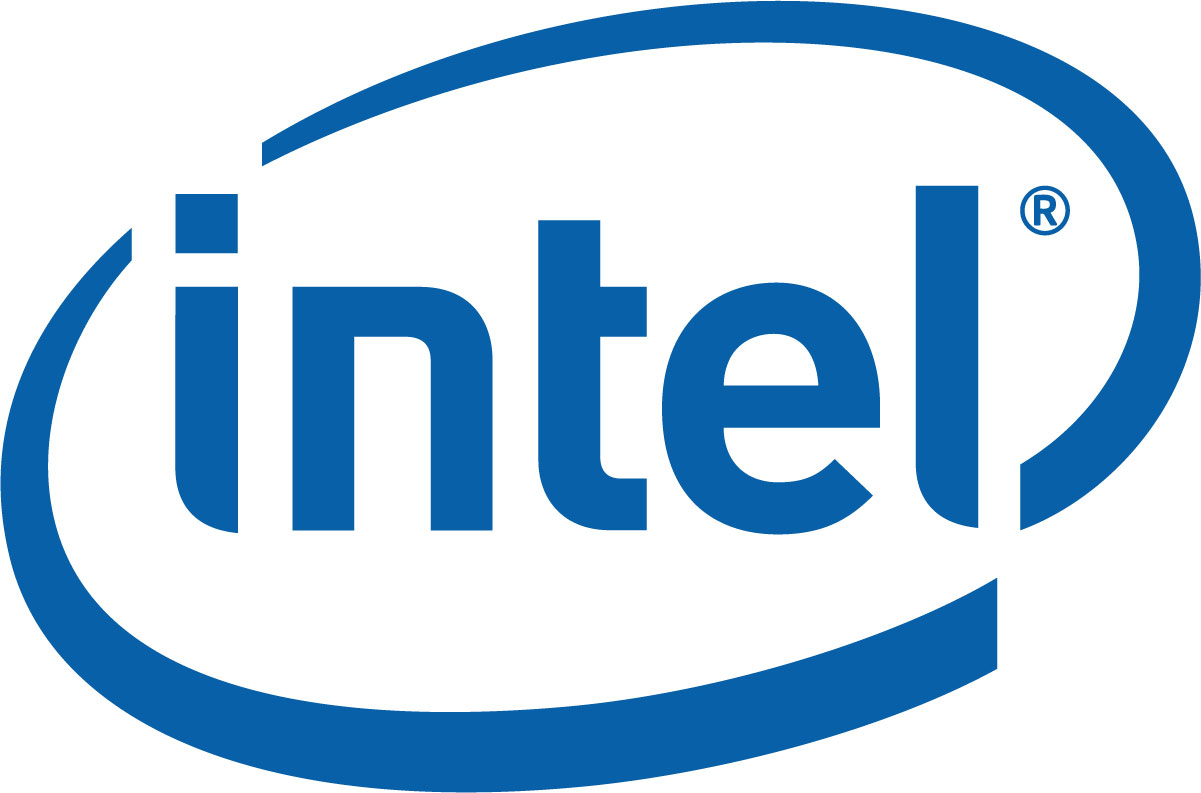 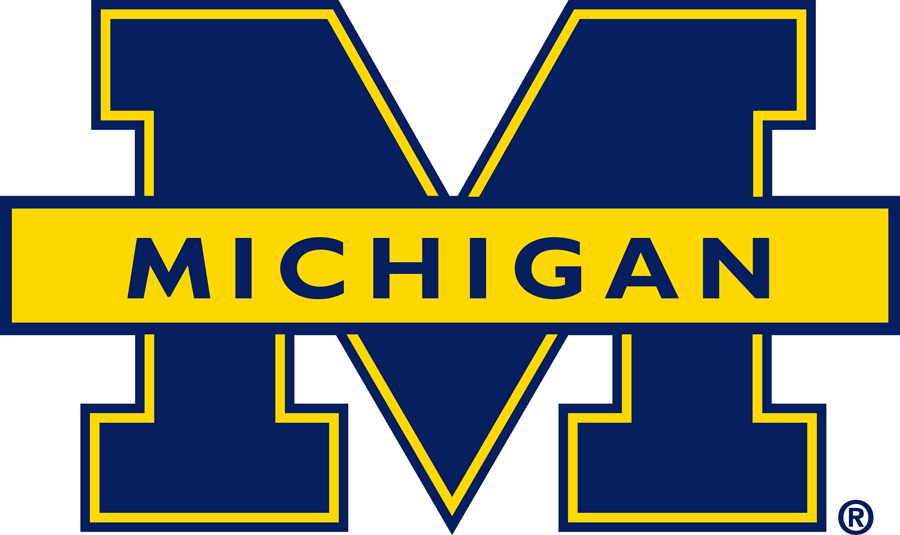 [Speaker Notes: Hi I am Reetuparna Das and I will present our work on Application-to-Core Mapping policies to reduce memory system interference
I did this work with my collaborators at Carnegie Mellon Onur and Rachata   and my colleagues at Intel Mani and Akhilesh]
Multi-Core to Many-Core
Multi-Core
Many-Core
135
[Speaker Notes: Processor industry has adopted multi-cores a power-efficient way for throughput scaling 
Today as processors  move from few cores to few hundred cores we face several new challenges]
Many-Core On-Chip Communication
Applications
Light
Heavy
$
Shared
Cache Bank
$
Memory 
Controller
136
[Speaker Notes: In a many-core processor with several hundred cores communication plays a key role in system design 
I show an example of on-chip communication
An application generates requests to memory sub-system which can be either satisfied by caches or have to go all the way to main memory via memory controllers
Some applications may generate few requests and are light and some may generate lots of requests and thus heavy]
Task Scheduling
Traditional
    When to schedule a task? – Temporal

Many-Core
    When to schedule a task? – Temporal
+ Where to schedule a task? – Spatial

 Spatial scheduling impacts performance of memory hierarchy
Latency and interference in interconnect, memory, caches
137
[Speaker Notes: Typically task scheduling determines when to schedule a job

As we move from few cores to few hundred cores the scheduler also needs to determine where to schedule a task – hence there is a spatial aspect

Spatial scheduling impacts performance of memory hierarchy because latency for memory requests generated from different cores could be very different]
Problem: Spatial Task Scheduling
Applications
Cores
How to map applications to cores?
138
[Speaker Notes: In this paper we try to solve the problem of spatial task scheduling

For spatial scheduling there will be lots of applications with diverse characteristics and there will be lots of cores
The key question is how to map these applications to cores to maximize performance fairness and energy efficiency]
Challenges in Spatial Task Scheduling
Applications
Cores
How to reduce communication distance?
How to reduce destructive interference between applications?
How to prioritize applications to improve throughput?
139
[Speaker Notes: When doing the application to core mapping we need to answer several questions –
The first obvious question is how do we reduce the distance that your requests travel
Then how do you ensure that requests generated by two different applications donot destructively interfere with each other and degrade the overall performance
Finally if we have applications which are very sensitive to memory system performance how do you prioritize them and still ensure good fairness and load balance]
Application-to-Core Mapping
Improve Bandwidth 
Utilization
Improve Bandwidth
Utilization
Reduce Interference
Improve Locality
Reduce Interference
140
[Speaker Notes: We take four steps to a2c
First we adopt clustering for improving locality and reducing interference
Then we balance the load across the clusters
Next we ensure to isolate sensitive applications such they suffer minimal interference
Finally we schedule critical application close to shared memory system resources]
Step 1 — Clustering
Memory 
Controller
Inefficient data mapping to memory and caches
141
[Speaker Notes: In a naive scheduler the requests generated by your application could go to all corners of a chip
How do you clustering the data so that requests generated by an application are satisfied by the resources within a cluster]
Step 1 — Clustering
Cluster 0
Cluster 2
Cluster 1
Cluster 3
Improved Locality
Reduced Interference
142
[Speaker Notes: If you could somehow make sure to map the data to the resources within a cluster then there are two benefirs first you can improve communication locality second you can also reduce the interference between requests generated by different applications

Say first divide the chip into clusters]
Step 1 — Clustering
Clustering memory accesses
Locality aware page replacement policy (cluster-CLOCK)
When allocating free page, give preference to pages belonging to the cluster’s memory controllers (MCs)
Look ahead “N” pages beyond the default replacement candidate to find page belonging to cluster’s MC

Clustering cache accesses
Private caches automatically enforce clustering 
Shared caches can use Dynamic Spill Receive* mechanism
143
*Qureshi et al, HPCA 2009
[Speaker Notes: For achieving clustering we use two techniques

We adapted to commonly used clock page replacement policy for clustering

First to cluster memory accesses we make simple modifications to commonly used CLOCK page replacement policy Our cluster-CLOCK looks “N” pages beyond the default replacement candidate in the hope of finding a page which belongs to the cluster where the application is mapped

Second we cluster cache accesses  for private caches the accesses are trivially clustered
For shared caches we use a technique called Adaptive Spill Receive proposed by Qureshi et al in 2009 An application’s data is mapped to cache bank closest to it—in case it needs more cache space then its data is spilled to the next closest cache bank and so on]
Step 2 — Balancing
Applications
Cores
Heavy
Light
Too much load in clusters with heavy applications
144
[Speaker Notes: After clustering we look at how to map applications to different clusters 

If the conventional schedulers does not attempt to load balance you can come up with a “pathological” case shown in this slide 
Where the clusters with heavy applications are heavily oversubscribed 

Remind heavy and light]
Step 2 — Balancing
Applications
Cores
Heavy
Light
Better bandwidth utilization
Is this the best we can do? Let’s take a look at application characteristics
145
[Speaker Notes: Obviously we shouldn’t be doing it and we employ a simple scheme to ensure that the aggregate bandwidth demand of applications in each clusters is approximately same 


Two steps we discussed are fairly intuitive heuristics that has been explored in other contexts In this work identify a new opportunity for optimizing our spatial scheduler]
Application Types
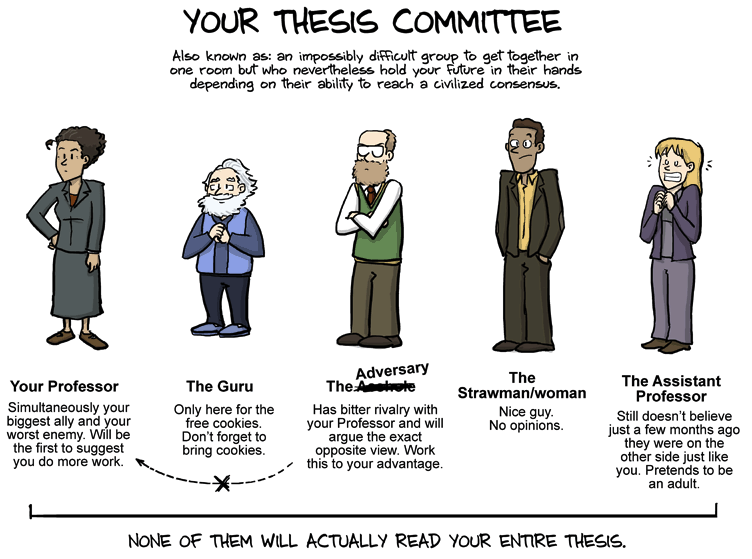 146
（c） PHD Comics
[Speaker Notes: Let me try to explain the application characteristics by drawing an analogy to the typical characters in a thesis committee

Applications are like the characters in your thesis committee and you are like the spatial scheduler who is trying to cater to these different characters
Thesis committee an impossibly difficult group of people to get together in a room]
Application Types
Applications
Sensitive
Medium
Heavy
Light
Low Miss Rate
High Miss Rate
Low MLP
Med Miss Rate
High MLP
High Miss Rate
High MLP
Identify and isolate sensitive applications while ensuring load balance
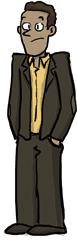 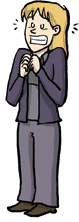 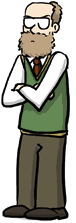 Thesis Committee
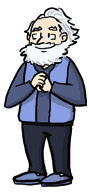 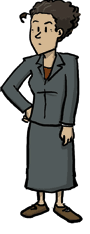 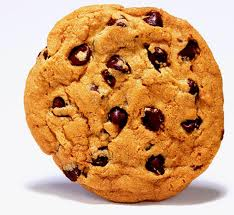 Advisor
Sensitive
Guru
There for cookies
Adversary
Bitter rival
Nice Guy
No opinions
Asst. 
Professor
147
（c） PHD Comics
[Speaker Notes: Don’t say bad guys and fillers say who still doesn’t believe that just yesterday they were on the other side

Sensitive: these applications are sensitive to latency of memory subsystem. They have high miss rates such that memory system performance matters But at the same time they have low MLP. with MLP cores issue several memory requests in parallel in the hope of overlapping future load misses with current load misses. Because of low MLP they requests are serialized and each one of them is critical Thus they would benefit from prioritization techniques which can reduce network and memory latency These applications are like your advisor who are sensitive and you can’t ignore any of their requests 

Heavy: These applications have high miss rate and high MLP. Thus they can issue lot of memory requests, how ever since they have high MLP they can hide the latency of memory requests. These applications are the ones which eat way all resources, flood the network and memory controllers and can potentially deny service to other applications. So these applications are like the :  your professors bitter rival will argue the exact opposite view and ask a lot of questions

Medium: have medium miss rates and high MLP. They are less adversarial than Heavy, if you give them just enough resources they are happy They are like the Guru who is there for only cookies – just need to feed them cookies

Light: these applications have low miss rates, thus they do not effect other applications. These can be considered as fillers if you have enough slots The Strawman/woman : nice guy no opinions The Asst Prof: still doesn’t believe few months ago they were on the other side just like you--pretending to be adults]
Step 3 — Isolation
Applications
Cores
Sensitive
Light
Medium
Heavy
Isolate sensitive applications to a cluster
Balance load for remaining applications across clusters
148
Step 3 — Isolation
How to estimate sensitivity?
High Miss— high misses per kilo instruction (MPKI)
Low MLP— high relative stall cycles per miss (STPM)
Sensitive if MPKI > Threshold and relative STPM is high

Whether to or not to allocate cluster to sensitive applications?

How to map sensitive applications to their own cluster?
Knap-sack algorithm
149
[Speaker Notes: To estimate sensitive we rely on 2 performance counter values one that gives us the miss rate and the other which tells us the average number of cycles a miss spends at the head of the re-order buffer If I have high stall cycles and high enough miss rate I will classify the application as sensitive

 Next we need to determine how many clusters to allocate to sensitive applications]
Step 4 — Radial Mapping
Applications
Cores
Sensitive
Light
Medium
Heavy
Map applications that benefit most from 
being close to memory controllers close to these resources
150
Step 4 — Radial Mapping
What applications benefit most from being close to the memory controller? 
High memory bandwidth demand
Also affected by network performance
Metric => Stall time per thousand instructions
151
Putting It All Together
Balancing
Isolation
Inter-Cluster 
Mapping
Intra-Cluster 
Mapping
Radial Mapping
Clustering
Improve Locality
Reduce Interference
Improve Shared Resource Utilization
152
Evaluation Methodology
60-core system
x86 processor model based on Intel Pentium M
2 GHz processor, 128-entry instruction window
32KB private L1 and 256KB per core private L2 caches
4GB DRAM, 160 cycle access latency, 4 on-chip DRAM controllers
CLOCK page replacement algorithm

Detailed Network-on-Chip model 
2-stage routers (with speculation  and look ahead routing)
Wormhole switching (4 flit data packets)
Virtual channel flow control (4 VCs, 4 flit buffer depth)
8x8 Mesh (128 bit bi-directional channels)
153
Configurations
Evaluated configurations
BASE—Random core mapping
BASE+CLS—Baseline with clustering
A2C

Benchmarks
Scientific, server, desktop benchmarks (35 applications)
128 multi-programmed workloads
4 categories based on aggregate workload MPKI
MPKI500, MPKI1000, MPKI1500, MPKI2000
154
[Speaker Notes: Say outermost private cache miss
Dont enumerate all steps]
System Performance
System performance improves by 17%
155
[Speaker Notes: Radial mapping was consistently beneficial for all workloads]
Network Power
Average network power consumption reduces by 52%
156
Summary of Other Results
A2C can reduce page fault rate
157
[Speaker Notes: We find that A2C can also help reduce interference for main memory space. Each controller manages a separate DRAM. By biasing replacement decisions to be made within each memory controller as much as possible, applications mapped to different controllers interfere less with each other in the physical memory space. As a result, applications with lower page locality disturb applications with higher page locality less, improving page fault rate. Note that our execution time results do not include this effect of reduced page faults.]
Summary of Other Results
A2C can reduce page faults
Dynamic A2C also improves system performance
Continuous “Profiling” + “Enforcement” intervals
Retains clustering benefits
Migration overheads are minimal
A2C complements application-aware packet prioritization* in NoCs
A2C is effective for a variety of system parameters
Number of and placement of memory controllers
Size and organization of last level cache
158
*Das et al, MICRO 2009
[Speaker Notes: 8086]
Conclusion
Problem: Spatial scheduling for Many-Core processors
Develop fundamental insights for core mapping policies
Solution: Application-to-Core (A2C) mapping policies





A2C improves system performance, system fairness and network power significantly
Clustering
Balancing
Radial
Isolation
159
Application-to-Core Mapping Policies to Reduce Memory System Interference
Reetuparna Das* 	Rachata Ausavarungnirun$  Onur Mutlu$ 	 Akhilesh Kumar§    Mani Azimi§

*University of Michigan    $Carnegie Mellon University        §Intel
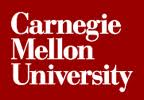 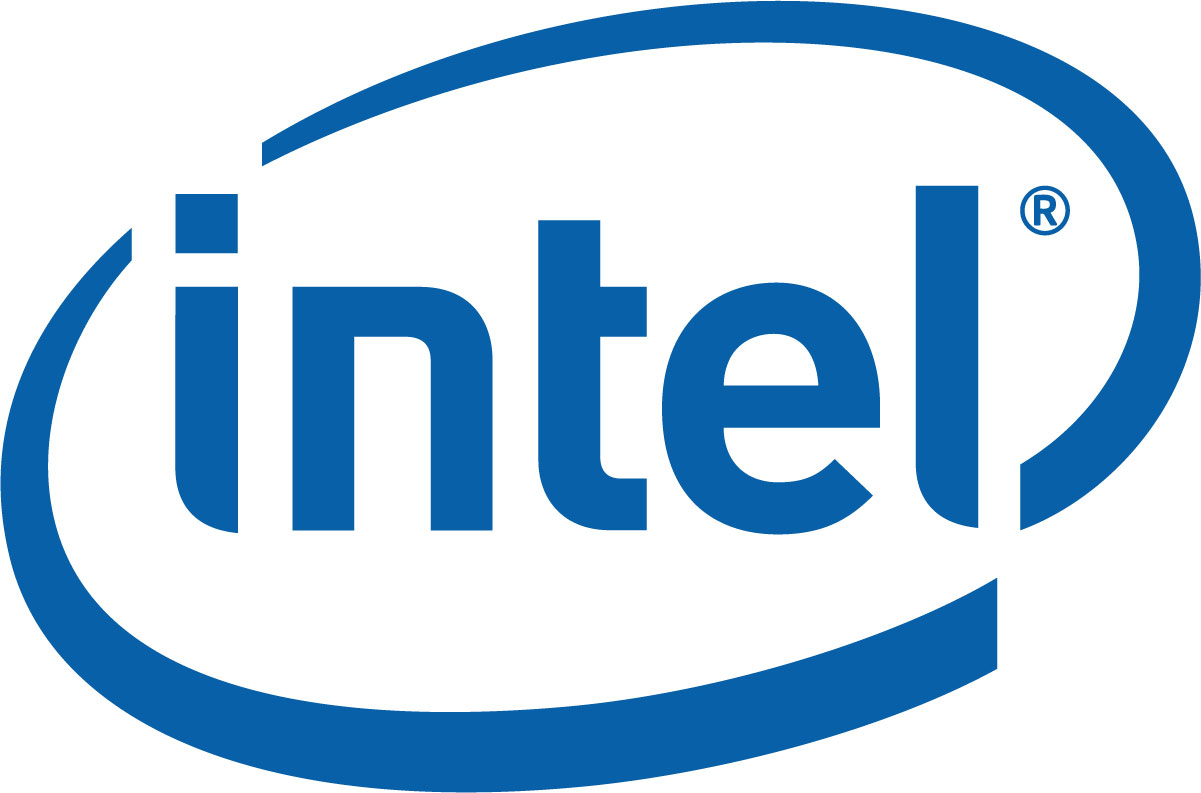 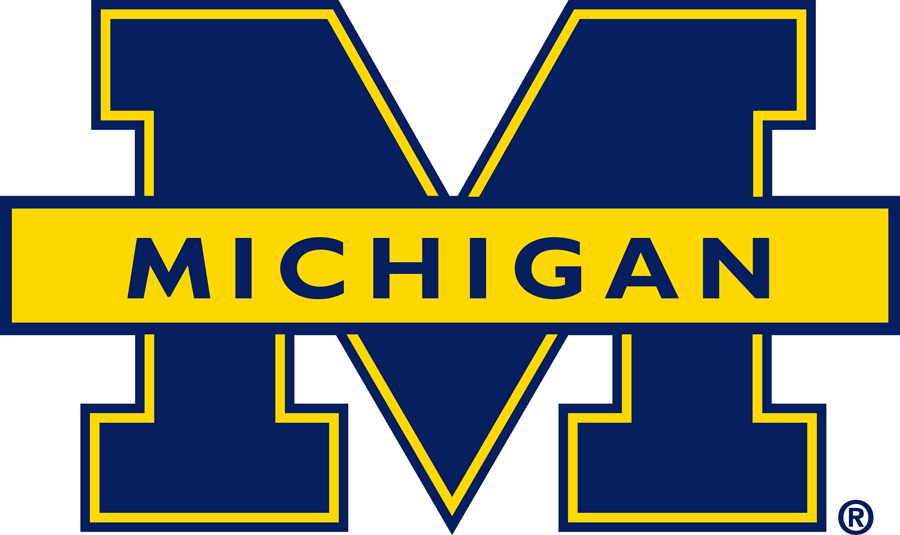 [Speaker Notes: Hi I am Reetuparna Das and I will present our work on Application-to-Core Mapping policies to reduce memory system interference
I did this work with my collaborators at Carnegie Mellon Onur and Rachata   and my colleagues at Intel Mani and Akhilesh]
Parallel Application Memory Scheduling
Eiman Ebrahimi*


Rustam Miftakhutdinov*, Chris Fallin‡Chang Joo Lee*+, Jose Joao*Onur Mutlu‡, Yale N. Patt*
* HPS Research Group                     The University of Texas at Austin
‡ Computer Architecture Laboratory
Carnegie Mellon University
+ Intel Corporation
 Austin
Background
Core 0
Core 1
Core 2
Core N
...
Shared Memory
Resources
Shared Cache
Memory Controller
On-chip
Chip Boundary
Off-chip
DRAM
Bank 0
DRAM
Bank 1
DRAM Bank 2
DRAM
Bank K
...
162
162
Background
Core 0
Core 1
Core 2
Core N
Memory requests from different cores interfere in shared memory resources

Multi-programmed workloads
System Performance and Fairness
A single multi-threaded application?
...
Shared Memory
Resources
Shared Cache
DRAM
Bank 0
DRAM
Bank 1
DRAM
Bank 2
Memory Controller
Chip Boundary
163
163
DRAM
Bank K
...
Memory System Interference in A Single Multi-Threaded Application
Inter-dependent threads from the same application slow each other down

Most importantly the critical path of execution can be significantly slowed down

Problem and goal are very different from interference between independent applications
Interdependence between threads
Goal: Reduce execution time of a single application
No notion of fairness among the threads of the same application
164
Potential inA Single Multi-Threaded Application
Normalized to system
using FR-FCFS memory
scheduling
If all main-memory related interference is ideally eliminated, execution time is reduced by 45% on average
165
Outline
Problem Statement
Parallel Application Memory Scheduling
Evaluation
Conclusion
166
Outline
Problem Statement
Parallel Application Memory Scheduling
Evaluation
Conclusion
167
Parallel Application Memory Scheduler
Identify the set of threads likely to be on the critical path as limiter threads
Prioritize requests from limiter threads 

Among limiter threads:
Prioritize requests from latency-sensitive threads (those with lower MPKI)

Among non-limiter threads:
Shuffle priorities of non-limiter threads to reduce inter-thread memory interference 
Prioritize requests from threads falling behind others in a parallel for-loop
168
Parallel Application Memory Scheduler
Identify the set of threads likely to be on the critical path as limiter threads
Prioritize requests from limiter threads 

Among limiter threads:
Prioritize requests from latency-sensitive threads (those with lower MPKI)

Among non-limiter threads:
Shuffle priorities of non-limiter threads to reduce inter-thread memory interference 
Prioritize requests from threads falling behind others in a parallel for-loop
169
Runtime System Limiter Identification
Contended critical sections are often on the critical path of execution

Extend runtime system to identify thread executing the most contended critical section as the limiter thread
Track total amount of time all threads wait on each lock in a given interval
Identify the lock with largest waiting time as the most contended
Thread holding the most contended lock is a limiter and this information is exposed to the memory controller
170
Prioritizing Requests from Limiter Threads
Critical Section 1
Non-Critical Section
Barrier
Waiting for Sync or Lock
Critical Section 2
Critical Path
Barrier
Thread A
Thread B
Thread C
Thread D
Time
Limiter Thread Identification
Barrier
Most ContendedCritical Section:
SavedCycles
B
C
A
D
Limiter Thread:
Thread A
171
1
Thread B
Thread C
Thread D
Time
Parallel Application Memory Scheduler
Identify the set of threads likely to be on the critical path as limiter threads
Prioritize requests from limiter threads 

Among limiter threads:
Prioritize requests from latency-sensitive threads (those with lower MPKI)

Among non-limiter threads:
Shuffle priorities of non-limiter threads to reduce inter-thread memory interference 
Prioritize requests from threads falling behind others in a parallel for-loop
172
Time-based classification of threads as latency- vs. BW-sensitive
Critical Section
Non-Critical Section
Waiting for Sync
Barrier
Time
 Interval 1
Time 
Interval 2
Barrier
Thread A
Thread B
Thread C
Thread D
Time
Thread Cluster Memory Scheduling (TCM) [Kim et. al., MICRO’10]
173
Terminology
A code-segment is defined as:
A program region between two consecutive synchronization operations
Identified with a 2-tuple:<beginning IP, lock address>

Important for classifying threads as latency- vs. bandwidth-sensitive
Time-based vs. code-segment based classification
174
Code-segment based classification of threads as latency- vs. BW-sensitive
Critical Section
Non-Critical Section
Waiting for Sync
Barrier
Time 
Interval 1
Time 
Interval 2
Barrier
Thread A
Thread B
Code
Segment 2
Code
Segment 1
Barrier
Thread C
Thread D
Time
Thread A
Thread B
Thread C
Thread D
Time
175
Code-Segment Changes
Parallel Application Memory Scheduler
Identify the set of threads likely to be on the critical path as limiter threads
Prioritize requests from limiter threads 

Among limiter threads:
Prioritize requests from latency-sensitive threads (those with lower MPKI)

Among non-limiter threads:
Shuffle priorities of non-limiter threads to reduce inter-thread memory interference 
Prioritize requests from threads falling behind others in a parallel for-loop
176
Shuffling Priorities of Non-Limiter Threads
Goal: 
Reduce inter-thread interference among a set of threads with the same importance in terms of our estimation of the critical path
Prevent any of these threads from becoming new bottlenecks

Basic Idea: 
Give each thread a chance to be high priority in the memory system and exploit intra-thread bank parallelism and row-buffer locality
Every interval assign a set of random priorities to the threads and shuffle priorities at the end of the interval
177
Shuffling Priorities of Non-Limiter Threads
Barrier
Threads with similar memory behavior
Threads with different memory behavior
Barrier
Barrier
Barrier
Baseline(No shuffling)
Legend
Thread A
Thread A
PAMS dynamically monitors memory intensities and chooses appropriate shuffling policy for non-limiter threads at runtime
Active
Thread B
Thread B
4
3
1
1
1
4
3
2
2
1
Waiting
3
2
Thread C
Thread C
Saved Cycles
3
2
2
2
1
1
Thread D
Thread D
Lost Cycles
1
1
Time
Time
Policy 1
Shuffling
Shuffling
Thread A
Thread A
Thread B
Thread B
Thread C
Cycles
Thread C
Thread D
Thread D
Policy 2
Time
Time
178
Thread A
Thread A
Saved Cycles
Saved
Thread B
Thread B
Thread C
Thread C
Thread D
Thread D
Time
Time
Outline
Problem Statement
Parallel Application Memory Scheduling
Evaluation
Conclusion
179
Evaluation Methodology
x86 cycle accurate simulator

Baseline processor configuration
Per-core
4-wide issue, out-of-order, 64 entry ROB

Shared (16-core system)
128 MSHRs
4MB, 16-way L2 cache

Main Memory
DDR3 1333 MHz
Latency of 15ns per command (tRP, tRCD, CL)
8B wide core to memory bus
180
PAMS Evaluation
13%
7%
Thread criticality predictors (TCP) [Bhattacherjee+, ISCA’09]
181
Sensitivity to system parameters
L2 Cache Size
16 MB
4 MB
8 MB
Δ FR-FCFS
Δ FR-FCFS
Δ FR-FCFS
-16.7%
-15.9%
-10.5%
Number of Memory Channels
4 Channels
1 Channel
2 Channels
Δ FR-FCFS
Δ FR-FCFS
Δ FR-FCFS
-11.6%
-16.7%
-10.4%
182
Conclusion
Inter-thread main memory interference within a multi-threaded application increases execution time

Parallel Application Memory Scheduling (PAMS) improves a single multi-threaded application’s performance by
Identifying a set of threads likely to be on the critical path and prioritizing requests from them
Periodically shuffling priorities of non-likely critical threads to reduce inter-thread interference among them

PAMS significantly outperforms 
Best previous memory scheduler designed for multi-programmed workloads
A memory scheduler that uses a state-of-the-art thread criticality predictor (TCP)
183
Parallel Application Memory Scheduling
Eiman Ebrahimi*


Rustam Miftakhutdinov*, Chris Fallin‡Chang Joo Lee*+, Jose Joao*Onur Mutlu‡, Yale N. Patt*
* HPS Research Group                     The University of Texas at Austin
‡ Computer Architecture Laboratory
Carnegie Mellon University
+ Intel Corporation
 Austin
Related Works
Some Related Past Work
That I could not cover…

How to handle prefetch requests in a QoS-aware multi-core memory system?
Prefetch-aware shared resource management, ISCA’11.
Prefetch-aware memory controllers, MICRO’08, IEEE-TC’11.
Coordinated control of multiple prefetchers, MICRO’09.


How to design QoS mechanisms in the interconnect?
Topology-aware, scalable QoS, ISCA’11, IEEE Micro’12.
Slack-based packet scheduling, ISCA’10, IEEE Micro’11.
Efficient bandwidth guarantees, MICRO’09.
Application-aware request prioritization, MICRO’09.
ISCA 2011 Talk
Micro 2008 Talk
Micro 2009 Talk
186
Some Issues in Cache Design
DRAM-Aware LLC Writeback
Problem 1: Writebacks to DRAM interfere with reads and cause additional performance penalty
Write-to-read turnaround time in DRAM bus
Write-recovery latency in DRAM bank
Change of row buffer  reduced row-buffer locality for read requests

Problem 2: Writebacks that occur once in a while have low row buffer locality

Idea: When evicting a dirty cache block to a row, proactively search the cache for other dirty blocks to the same row  evict them  write to DRAM in a batch
Improves row buffer locality
Reduces write-to-read switching penalties on DRAM bus
Improves performance on both single-core and multi-core systems
188
More Information
Chang Joo Lee, Veynu Narasiman, Eiman Ebrahimi, Onur Mutlu, and Yale N. Patt, "DRAM-Aware Last-Level Cache Writeback: Reducing Write-Caused Interference in Memory Systems"HPS Technical Report, TR-HPS-2010-002, April 2010.
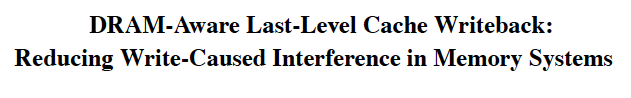 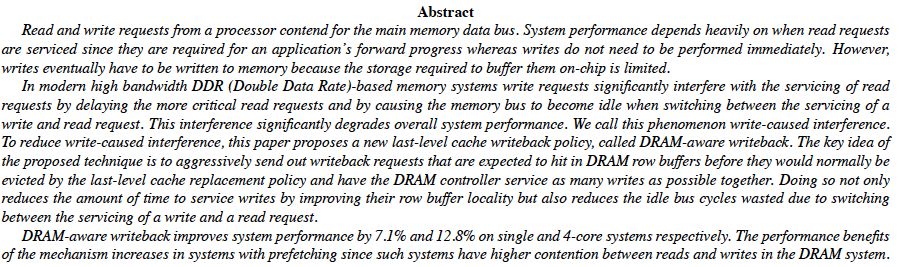 189
DRAM-Aware Cache Design:An Example of Resource Coordination
DRAM-Aware Cache Design
Coordination of cache policies with memory controllers

Chang Joo Lee, Veynu Narasiman, Eiman Ebrahimi, Onur Mutlu, and Yale N. Patt, "DRAM-Aware Last-Level Cache Writeback: Reducing Write-Caused Interference in Memory Systems"HPS Technical Report, TR-HPS-2010-002, April 2010. 

Chang Joo Lee, Eiman Ebrahimi, Veynu Narasiman, Onur Mutlu, and Yale N. Patt, "DRAM-Aware Last-Level Cache Replacement"HPS Technical Report, TR-HPS-2010-007, December 2010.
191
Write-Caused Interference: Read-Write Switching
Row-hit read-to-read (write-to-write) to any bank: back-to-back data transfer
Read A
Read B
Data B
Command:
Data bus:
Data A
Read-write switching penalty for requests to any bank
Read A
Write C
Read B
Command:
Data bus:
Data A
Data C
Data B
Idle (~10 processor cycles)
Idle (~85 processor cycles)
Frequent read-write switching incurs many idle cycles
7/19/13
192
[Speaker Notes: Two row-hit reads that are scheduled to DRAM can transfer data back-to-back as shown in the figure. It is also the case for two row-hit writes. 
However (CLICK)) let’s say we have a write scheduled between the two reads (CLICK). As shown in the red box, Data C for the write cannot be written for some time after the data transfer for Read A.(CLICK)  Also the data for Read B cannot be read a longer time (CLICK) after Data C is written. The data bus must be idle for these cycles regardless of which bank these reads and the write belong to.
Therefore, (CLICK) frequent read-write switching  incurs many idle cycles. 

6+11: 17 DRAM cycles = 85 processor cycles (4GHz, DDR-1600)]
Write-Caused Interference:Write-to-Row-Conflict
Row-conflict after read (in the same bank)
Read A
Precharge
Activate B
Read or write B
Command:
Row-conflict
Data bus:
Data A
Data B
Idle (~120 processor cycles)
Row-conflict after write (in the same bank)
Write A
Precharge
Activate B
Read or write B
Command:
Row-conflict
Data bus:
Data A
Data B
Idle (~225 processor cycles)
No precharge (~60 processor cycles)
Row-conflict after a write causes more idle cycles
7/19/13
193
[Speaker Notes: I’ve already discussed that  when a row conflict occurs,  three commands need to be sent to perform the access, which are precharge, activate, and read or write. However, the effect of a conflict after a write is very different from the effect after a read. (CLICK)  When a row-conflict happens after a read. It causes idle cycles as shown in red box if no request is present in other banks. 
(CLICK) When it happens after a write, (CLICK) No precharge is allowed many cycles after the write burst. Therefore the row-conflict take more time to be serviced. This leads to many more idle bus cycles (CLICK) if there is no requests in other banks. (CLICK) Therefore row-conflict after write may cause many idle cycles. 

Row conflict after read (2 + 11 + 11 =24): 120 idle cycles
Write-to-precharge (12): 60 idle cycles
Row conflict after write (12+ 11 + 11 + 11):  225 idle cycles]
Write-Caused Interference
Read-Write Switching
Frequent read-write switching incurs many idle cycles

Write-to-Row-Conflict
A row-conflict after a write causes more idle cycles
Generating many row-hit writes rather than row-conflict writes is preferred
7/19/13
194
[Speaker Notes: To avoid frequent read--write switching and row-conflict after write penalties, (CLICK) generating many row-hit writes rather than row-conflict writes from the last-level cache is desirable.]
LRU vs. Interference-Aware Replacement
All requests are to the same cache set
Row Buffer in Bank 0
Conventional LRU:
Row B
Write B (row-hit), Write C (row-conflict)
Servicing
DRAM
Writing B
Writing C
DRAMController
Read A
Write B
Write C
Reading A
Row-conflict after write penalty
Readbuffer
Writebuffer
Clean A
Last-level cache
Set X
Clean
Clean
Dirty B
Dirty C
Less recently used
7/19/13
195
[Speaker Notes: Let’s look at how the write-caused interference-aware replacement policy would work compared to the conventional LRU replacement policy.  The figure shows DRAM and the last level cache states. Currently Read A is being serviced and a write to Row B is about to be scheduled. The cache contains two dirty lines, which are Dirty line B and Dirty line C which are mapped to Row B and Row C respectively. Dirty C is in the LRU position and Dirty B is in the second LRU position. Let’s look at the LRU policy first.
(CLICK)  (CLICK) After Read A is serviced, it is inserted to the cache set. (CLICK) Since Dirty C is the LRU, LRU replacement evicts Dirty C. And (CLICK)  A is inserted. (CLICK) As you see, Write B is a row-hit, however Write C from dirty C is a row-conflict.  (CLICK) This results in row-conflict after write penalty.]
LRU vs. Interference-Aware Replacement
All requests are to the same cache set
Row Buffer for writes
Conventional LRU:
Row B
Write B (row-hit), Write C (row-conflict)
Servicing
DRAM
Writing B
Writing C
DRAMController
Read A
Write B
Write B
Reading A
Row-conflict after write penalty
Readbuffer
Writebuffer
Interference-aware:
Clean A
Last-level cache
Write B (row-hit), Write B (row-hit)
Writing B
Set X
Clean
Clean
Dirty B
Dirty C
Reduced idle cycles
Reading A
Writing B
Less recently used
A simple policy can reduce write service time
7/19/13
196
[Speaker Notes: On the other hand. (CLICK) (CLICK) When A is inserted, (CLICK)A interference-aware policy would evict Dirty B because it is mapped to the same row as Write B in the write buffer.  Because two writes are row-hit, (CLICK) they can be scheduled back-to-back. (CLICK) This reduces many idle cycles. (CLICK) This example shows a simple interference-aware policy can reduce write service time.]
Performance of DRAM-Aware Replacement
4-core
1-core
11.4%
12.3%
7/19/13
197
[Speaker Notes: This slide shows the performance of the DRAM-aware replacement including both Latency-and-parallelism-aware and write-caused interference-aware components. The middle bar in each graph is the memory-level-parallelism-aware replacement policy proposed by Qureshi et al in ISCA 2006. This mechanism is not aware of DRAM characteristics. Our DRAM-aware replacement (CLICK) outperforms both the baseline and MLP-aware replacement on the single-core and 4 CMP systems by reducing cost of misses and dirty line evictions.]
Outline
Problem
Solutions
Prefetch-Aware DRAM Controller 
BLP-Aware Request Issue Policies
DRAM-Aware Cache Replacement
DRAM-Aware Writeback 
Combination of Solutions
Related Work
Conclusion
7/19/13
198
[Speaker Notes: Now, I will talk about the last mechanism, DRAM-aware writeback.]
DRAM-Aware Writeback
Write-caused interference-aware replacement is not enough
 Row-hit writebacks are sent only when a replacement occurs
Lose opportunities to service more writes quickly
To minimize write-caused interference,proactively clean row-hit dirty lines→ Reads are serviced without write-caused interference for a longer period
7/19/13
199
[Speaker Notes: Our write-cause interference-aware replacement is not enough to reduce write-caused interference. This is because it sends out row-hit writebacks only when a replacement occurs. There may be more row-hit dirty lines in the last-level cache which can be written back fast. We can think about an aggressive mechanism to further reduce write-cause interference. (CLICK) Our DRAM-aware writeback does this. It aims to minimize write-caused interference by proactively cleaning row-hit dirty lines even before replaced. Since more writebacks can be serviced quickly, reads can be serviced without interference for a longer period.]
DRAM-Aware Writeback
1. When a dirty line is evicted for the last-level       cache, store its address 
2. Using the stored address, search all possible     sets for row-hit dirty lines and clean them           whenever the cache bank is idle
Many row-hit writes (up to the row size) are m    serviced quickly
Reads can be serviced for a longer time without being interfered with by writes
7/19/13
200
[Speaker Notes: When a dirty line is evicted from the last-level cache, the DRAM-aware writeback stores its address. And then using the stored address, it searches all possible sets for row-hit dirty lines and send writebacks of them. This is done whenever the cache is idle. Once it finishes search for all possible sets, it waits for a dirty line eviction by the underlying replacement policy. (CLICK) This can send writebacks up to the DRAM row size divided by cache line size.  Therefore, once this write burst is done, reads can be serviced for a long time without interference from writes.]
Performance of DRAM-Aware Writeback
4-core
1-core
7.1%
12.8%
7/19/13
201
[Speaker Notes: This slide shows the performance of the baseline, eager writeback, and the DRAM-aware writeback mechanisms. Eager writeback was proposed by Lee et al in MICRO 2000 to avoid write-caused interference in Rambus DRAM systems. However, it is not still DRAM characteristic-aware. Therefore, as shown, Eager writeback does not improve performance compared to the baseline. In contrast, (CLICK) the DRAM-aware writeback significantly improves performance both on single-core and 4-core systems.]
ATLAS Memory Scheduler
Yoongu Kim, Dongsu Han, Onur Mutlu, and Mor Harchol-Balter,"ATLAS: A Scalable and High-Performance 
Scheduling Algorithm for Multiple Memory Controllers" 16th International Symposium on High-Performance Computer Architecture (HPCA), 
Bangalore, India, January 2010. Slides (pptx)
ATLAS HPCA 2010 Talk
Rethinking Memory Scheduling
A thread alternates between two states (episodes)
Compute episode: Zero outstanding memory requests  High IPC
Memory episode: Non-zero outstanding memory requests  Low IPC
Outstanding memory requests
Time
Memory episode
Compute episode
Goal: Minimize time spent in memory episodes
203
How to Minimize Memory Episode Time
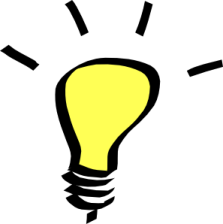 Prioritize thread whose memory episode will end the soonest
Minimizes time spent in memory episodes across all threads
  Supported by queueing theory:
 Shortest-Remaining-Processing-Time scheduling is optimal in single-server queue
Remaining length of a memory episode?
Outstanding 
memory requests
How much longer?
Time
204
Predicting Memory Episode Lengths
We discovered: past is excellent predictor for future
Outstanding 
memory requests
Time
Remaining service
FUTURE
Attained service
PAST
Large attained service  Large expected remaining service

Q: Why?
A: Memory episode lengths are Pareto distributed…
205
Pareto Distribution of Memory Episode Lengths
Memory episode lengths of 
SPEC benchmarks
401.bzip2
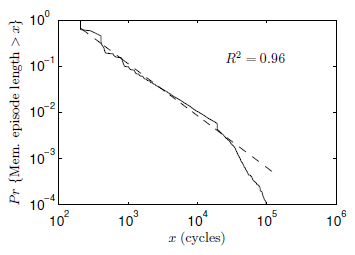 Pareto distribution
Pr{Mem. episode > x}
The longer an episode has lasted  The longer it will last further
x (cycles)
Attained service correlates with remaining service
Favoring least-attained-service memory episode 
 = Favoring memory episode which will end the soonest
206
Least Attained Service (LAS) Memory Scheduling
Our Approach
Queueing Theory
Prioritize the memory episode with least-remaining-service
Prioritize the job with 
shortest-remaining-processing-time

Provably optimal
Remaining service: Correlates with attained service

 Attained service: Tracked by per-thread counter
Prioritize the memory episode with least-attained-service
However, LAS does not consider 
long-term thread behavior
Least-attained-service (LAS) scheduling: Minimize memory episode time
207
Long-Term Thread Behavior
Thread 1
Thread 2
Long memory episode
Short memory episode
Short-termthread behavior
>
priority
Mem.episode
<
priority
Long-termthread behavior
Mem.episode
Compute episode
Compute 
episode
Prioritizing Thread 2 is more beneficial: 
results in very long stretches of compute episodes
208
Quantum-Based Attained Service of a Thread
Short-termthread behavior
Outstanding memory requests
Time
Attained service
Quantum (millions of cycles)
…
Outstanding memory requests
Long-termthread behavior
Time
Attained service
We divide time into large, fixed-length intervals: 
quanta (millions of cycles)
209
LAS Thread Ranking
During a quantum
Each thread’s attained service (AS) is tracked by MCs

ASi = A thread’s AS during only the i-th quantum
End of a quantum
Each thread’s TotalAS computed as:

TotalASi = α · TotalASi-1 + (1- α) · ASi
High α  More bias towards history

Threads are ranked, favoring threads with lower TotalAS
Next quantum
Threads are serviced according to their ranking
210
ATLAS Scheduling Algorithm
ATLAS
 Adaptive per-Thread Least Attained Service

 Request prioritization order
 1. Prevent starvation: Over threshold request
 2. Maximize performance: Higher LAS rank
 3. Exploit locality: Row-hit request
 4. Tie-breaker: Oldest request
How to coordinate MCs to agree upon a consistent ranking?
211
System Throughput: 24-Core System
System throughput = ∑ Speedup
3.5%
5.9%
8.4%
System throughput
9.8%
17.0%
# of memory controllers
ATLAS consistently provides higher system throughput than all previous scheduling algorithms
212
System Throughput: 4-MC System
10.8%
8.4%
4.0%
System throughput
3.5%
1.1%
# of cores
# of cores increases  ATLAS performance benefit increases
213
Properties of ATLAS
Goals
Properties of ATLAS
LAS-ranking
Bank-level parallelism
Row-buffer locality

Very infrequent coordination


Scale attained service with thread weight (in paper)

Low complexity: Attained service requires a single counter per thread in each MC
Maximize system performance



 Scalable to large number of controllers



 Configurable by system software
214
Shuffling: Round-Robin vs. Niceness-Aware
Round-Robin shuffling
Niceness-Aware shuffling
 What can go wrong?
GOOD: Each thread prioritized once
Most prioritized
D
A
B
C
D
Priority
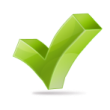 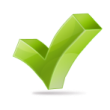 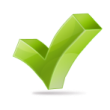 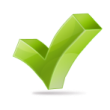 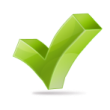 D
Nice thread
C
B
Least nice thread
A
Time
ShuffleInterval
215
Shuffling: Round-Robin vs. Niceness-Aware
Round-Robin shuffling
Niceness-Aware shuffling
 What can go wrong?
GOOD: Each thread prioritized once
Most prioritized
D
A
B
C
D
Priority
D
A
B
C
D
Nice thread
C
D
A
B
C
B
C
D
A
B
Least nice thread
A
B
C
D
A
Time
BAD: Nice threads receive lots of interference
ShuffleInterval
216
Shuffling: Round-Robin vs. Niceness-Aware
Round-Robin shuffling
Niceness-Aware shuffling
GOOD: Each thread prioritized once
Most prioritized
D
C
B
A
D
Priority
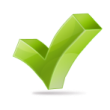 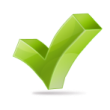 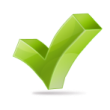 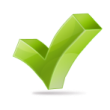 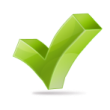 D
Nice thread
C
B
Least nice thread
A
Time
ShuffleInterval
217
Shuffling: Round-Robin vs. Niceness-Aware
Round-Robin shuffling
Niceness-Aware shuffling
GOOD: Each thread prioritized once
Most prioritized
D
C
B
A
D
Priority
D
D
B
A
D
Nice thread
C
C
C
B
C
B
B
D
C
B
Least nice thread
A
A
A
D
A
Time
GOOD: Least nice thread stays 
mostly deprioritized
ShuffleInterval
218
TCM Outline
3. Non-Intensive 
Cluster
3. Non-Intensive 
Cluster
1. Clustering
1. Clustering
Throughput
2. Between 
Clusters
2. Between 
Clusters
4. Intensive 
Cluster
4. Intensive 
Cluster
Fairness
219
Staged Memory Scheduling
Rachata Ausavarungnirun, Kevin Chang, Lavanya Subramanian, Gabriel Loh, and Onur Mutlu,"Staged Memory Scheduling: Achieving High Performance 
and Scalability in Heterogeneous Systems”39th International Symposium on Computer Architecture (ISCA), 
Portland, OR, June 2012.
SMS ISCA 2012 Talk
Executive Summary
Observation: Heterogeneous CPU-GPU systems require memory schedulers with large request buffers

Problem: Existing monolithic application-aware memory scheduler designs are hard to scale to large request buffer sizes

Solution: Staged Memory Scheduling (SMS) 
decomposes the memory controller into three simple stages:
1) Batch formation: maintains row buffer locality
2) Batch scheduler: reduces interference between applications
3) DRAM command scheduler: issues requests to DRAM

Compared to state-of-the-art memory schedulers:
SMS is significantly simpler and more scalable
SMS provides higher performance and fairness
221
[Speaker Notes: We observe that Heterogeneous CPU-GPU systems require memory schedulers with large request buffers and this becomes a problem for existing monolithic application-aware memory scheduler designs because they are hard to scale to large request buffer size
Our Solution, staged memory scheduling, decomposes MC into three simpler stages:
1) Batch formation: maintains row buffer locality by forming batches of row-hitting requests.
2) Batch scheduler: reduces interference between applications by picking the next batch to prioritize.
3) DRAM command scheduler: issues requests to DRAM
Compared to state-of-the-art memory schedulers:
SMS is significantly simpler and more scalable
SMS provides higher performance and fairness, especially in heterogeneous CPU-GPU systems.]
Outline
Background
Motivation
Our Goal
Observations
Staged Memory Scheduling
1) Batch Formation
2) Batch Scheduler
3) DRAM Command Scheduler
Results
Conclusion
222
[Speaker Notes: <continue from previous slide>
Let me first go over some background on memory scheduling
<click>]
Main Memory is a Bottleneck
Core 1
Core 2
Core 3
Core 4
All cores contend for limited off-chip bandwidth
Inter-application interference degrades system performance
The memory scheduler can help mitigate the problem
How does the memory scheduler deliver good performance and fairness?
Req
Req
Req
Req
Req
Req
Req
Req
Memory Request Buffer
Req
Memory Scheduler
Data
Data
To DRAM
223
[Speaker Notes: Main memory is a major bottleneck in current multi-core systems
<click three times>, 
Because memory requests from different core contend for a limited off-chip bandwidth 
<click>
This inter-application interference degrades system performance. And designing a good memory scheduler can mitigate the problem…
<click>
But how does memory scheduler deliver good performance and fairness.
<click to the next slide>]
Three Principles of Memory Scheduling
Prioritize row-buffer-hit requests [Rixner+, ISCA’00]
To maximize memory bandwidth

Prioritize latency-sensitive applications [Kim+, HPCA’10]
To maximize system throughput

Ensure that no application is starved [Mutlu and Moscibroda, MICRO’07]
To minimize unfairness
Older
Newer
224
[Speaker Notes: State-of-the-art memory schedulers can deliver good performance and fairness generally based on three principles. 
<click>
The first principle is to prioritize row-buffer-hit requests over other requests. The reason is because DRAM can service row-buffer-hit requests faster than requests that miss in the row buffer. This principle will maximize memory bandwidth
<click>
For example, suppose that there are five requests sorted by age as shown, and the current open row is row B. Even though request 1 is older than request 2, in this case, servicing a row hitting requests 2 first is faster than servicing requests that go to other rows. As a result, request 2 is prioritized over other requests.
<click>
The second principle is the scheduler should prioritize latency sensitive applications. Previous works have shown that latency sensitive applications can make faster forward progress when their memory requests are serviced quickly. In order to identify a latency sensitive application, memory intensity is generally used as a metric because application with lower memory intensity can make faster progress when a memory request is serviced.
<click>
For example, suppose that there are four applications in the system, and the memory intensity is defined by misses per thousand instructions. In this case, application number two will have more priority than other applications because it has the lowest memory intensity.
<click>
The third principle is the scheduler needs to make sure that the system is fair by ensuring that every application are making progress and none of the applications are starved. 
<transition>
So far I have talked about memory scheduling in CPU-only systems. Now I will talk about the CPU-GPU heterogeneous system because current and future systems integrate a GPU along with multiple cores.]
Outline
Background
Motivation: CPU-GPU Systems
Our Goal
Observations
Staged Memory Scheduling
1) Batch Formation
2) Batch Scheduler
3) DRAM Command Scheduler
Results
Conclusion
225
[Speaker Notes: So far I have talked about memory scheduling in CPU-only systems. Now I will talk about the CPU-GPU heterogeneous system because current and future systems integrate a GPU along with multiple cores.]
Memory Scheduling for CPU-GPU Systems
Current and future systems integrate a GPU along with multiple cores

GPU shares the main memory with the CPU cores

GPU is much more (4x-20x) memory-intensive than CPU

How should memory scheduling be done when GPU is integrated on-chip?
226
[Speaker Notes: So far I have talked about memory scheduling in CPU-only systems. Now I will talk about the CPU-GPU heterogeneous system because current and future systems integrate a GPU along with multiple cores.

This integrated GPU shares the main memory with the CPU cores; however, the GPU is four to twenty times more memory-intensive compared to CPU. So, how should the memory scheduling be done when GPU is integrated on-chip?

Let’s see how does the memory scheduling problem change when we add a GPU into the system

[picture of the current APU/Sandy Bridge]]
Introducing the GPU into the System
GPU occupies a significant portion of the request buffers
Limits the MC’s visibility of the CPU applications’ differing memory behavior  can lead to a poor scheduling decision
Core 1
Core 2
Core 3
Core 4
GPU
Req
Req
Req
Req
Req
Req
Req
Req
Req
Req
Req
Req
Req
Req
Req
Req
Req
Req
Req
Req
Req
Req
Req
Req
Req
Memory Scheduler
To DRAM
227
[Speaker Notes: When GPU is introduced into the system <click>, because the GPU is memory-intensive, requests from cores contend heavily with request from the GPU, as you can see from this example
<click>
The memory-intensive GPU application will send a lot of request to the memory request buffer
<click>
As a result, some of the requests are unable to be inject into the request buffer, as illustrated by this blue request from core 2.
<click>
When only some of the memory requests can inject into the request buffer, memory scheduler cannot observe full applications behavior. This can lead to a poor scheduling decision
<click… transition>
A naïve solution to this problem is to increase the size of the monolithic request buffer…]
Naïve Solution: Large Monolithic Buffer
Core 1
Core 2
Core 3
Core 4
GPU
Req
Req
Req
Req
Req
Req
Req
Req
Req
Req
Req
Req
Req
Req
Req
Req
Req
Req
Req
Req
Req
Req
Req
Req
Req
Req
Req
Req
Req
Req
Req
Req
Req
Req
Req
Req
Req
Req
Req
Req
Req
Req
Memory Scheduler
To DRAM
228
[Speaker Notes: The naïve solution is to increase the size of the batch scheduler
<click> transition: however …]
Problems with Large Monolithic Buffer
A large buffer requires more complicated logic to:
Analyze memory requests (e.g., determine row buffer hits)
Analyze application characteristics
Assign and enforce priorities 
This leads to high complexity, high power, large die area
Req
Req
Req
Req
Req
Req
Req
Req
Req
Req
Req
Req
Req
Req
Req
Req
Req
Req
Req
Req
Req
Req
Req
Req
Req
Req
Req
Req
Req
Req
Req
Req
Req
Req
Req
Req
Req
Req
Req
Req
Req
Req
Memory Scheduler
More Complex Memory Scheduler
229
[Speaker Notes: <However (continue from the previous slide) a large buffer requires more complicated logic to analyze memory requests (for example, to determine if each request is a row hit), analyze application characteristics, assign and enforce priorities. 
<click>
This leads to high complexity, high power, and large die area
<click, the big Mem sched. Appears>
<click, transition>
Our goal in this project is…]
Our Goal
Design a new memory scheduler that is:
Scalable to accommodate a large number of requests
Easy to implement
Application-aware
Able to provide high performance and fairness, especially in heterogeneous CPU-GPU systems
230
[Speaker Notes: Our goal in this project is to design a new memory scheduler that is <click> scalable to accommodate a large number of requests, <click> easy-to-implement, <click> application-aware and <click> able to provide high performance and fairness especially in heterogeneous CPU-GPU systems. 
<transition … >
To this end, we have made several observations that lead to our new memory scheduler design]
Outline
Background
Motivation: CPU-GPU Systems
Our Goal
Observations
Staged Memory Scheduling
1) Batch Formation
2) Batch Scheduler
3) DRAM Command Scheduler
Results
Conclusion
231
[Speaker Notes: <continue from previous slide>
To this end, we have made several observations that lead to our new memory scheduler design
<click>]
Key Functions of a Memory Controller
Memory controller must consider three different things concurrently when choosing the next request:

1) Maximize row buffer hits
Maximize memory bandwidth
2) Manage contention between applications
Maximize system throughput and fairness
3) Satisfy DRAM timing constraints

Current systems use a centralized memory controller design to accomplish these functions 
Complex, especially with large request buffers
232
[Speaker Notes: … we observe that there are three key functions that an application aware memory scheduler need to provide concurrently when choosing the next request
<click>
First, a memory scheduler should maximize row buffer hits because this increases the bandwidth utlization
<click>
Second, a memory scheduler should be able to manage contention between different applications. This will increase system throughput and fairness
<click>
Third, a memory scheduler need to satisfy DRAM timing constraints
<click>
Current systems use a centralized memory controller design to accomplish these functions, which is complex when the request buffer is large
<click … transition>
So, our key idea is to …]
Key Idea: Decouple Tasks into Stages
Idea: Decouple the functional tasks of the memory controller
Partition tasks across several simpler HW structures (stages)

1) Maximize row buffer hits
Stage 1: Batch formation 
Within each application, groups requests to the same row into batches
2) Manage contention between applications
Stage 2: Batch scheduler 
Schedules batches from different applications
3) Satisfy DRAM timing constraints
Stage 3: DRAM command scheduler
Issues requests from the already-scheduled order to each bank
233
[Speaker Notes: Our key idea is to decouple these functional tasks <click> into different stages.
<click>
We partition these three <click> tasks across several simpler hardware structures, which we call stages.
<click>
Stage 1 is the batch formation. This stage maximizes row buffer hits by grouping requests that access the same row within each application into batches
<click>
Stage 2 is the batch scheduler. This stage manages contention by scheduling batches from different applications
<click>
And stage 3 is the DRAM command scheduler. This stage issues requests from an already scheduled order and make sure that it satisfy DRAM timing constraints
<click … transition>
With these key observations, we will show how we can decouple a monolithic schedulers into a simpler design through …]
Outline
Background
Motivation: CPU-GPU Systems
Our Goal
Observations
Staged Memory Scheduling
1) Batch Formation
2) Batch Scheduler
3) DRAM Command Scheduler
Results
Conclusion
234
[Speaker Notes: <transition>
With these key observations, we will show how we can decouple a monolithic schedulers into a simpler design through …]
SMS: Staged Memory Scheduling
Core 1
Core 2
Core 3
Core 4
GPU
Stage 1
Req
Req
Req
Req
Req
Req
Req
Req
Batch Formation
Req
Req
Req
Req
Req
Req
Req
Req
Req
Req
Req
Req
Req
Req
Req
Req
Req
Req
Req
Req
Req
Req
Req
Req
Batch Scheduler
Stage 2
Monolithic Scheduler
Req
Req
Req
Req
Req
Req
Req
Req
Req
Req
Req
Memory Scheduler
Stage 3
DRAM Command Scheduler
Bank 2
Bank 1
Bank 3
Bank 4
To DRAM
235
[Speaker Notes: With these key observations, we will show how we can decouple a monolithic schedulers into a simpler design through <click> stage 1, the batch formation, <click> stage 2, the batch scheduler, <click> stage 3, the DRAM command scheduler]
SMS: Staged Memory Scheduling
Core 1
Core 2
Core 3
Core 4
GPU
Stage 1
Batch Formation
Batch Scheduler
Stage 2
Req
Req
Stage 3
DRAM Command Scheduler
Bank 2
Bank 1
Bank 3
Bank 4
To DRAM
236
[Speaker Notes: Now, let me explain how the batch formation works …]
Stage 1: Batch Formation
Goal: Maximize row buffer hits

At each core, we want to batch requests that access the same row within a limited time window

A batch is ready to be scheduled under two conditions
1) When the next request accesses a different row 
2) When the time window for batch formation expires

Keep this stage simple by using per-core FIFOs
237
[Speaker Notes: The goal in the batch formation stage is to maximize row buffer hits.
<click>
At each core, we want to batch request that access the same row within a limited time window
<click>
And a batch is ready to be scheduled by the batch scheduler under to conditions. The first condition is when the next request accesses a different row. The second condition is when the time window for batch formation expires to ensure forward progress
<click>
We keep this stage simple by using per-core FIFO queues
<click … transition>
And now I will show an example of how batch formation works.]
Stage 1: Batch Formation Example
Next request goes to a different row
Stage 1
Core 1
Core 2
Core 3
Core 4
Batch Formation
Row C
Row E
Row E
Row B
Row A
Row D
Row B
Row D
Row F
Row A
Time window expires
Batch Boundary
To Stage 2 (Batch Scheduling)
238
[Speaker Notes: I will show an example of how the batch formation work
<click> 
When there is an incoming requests that access the same row as an earlier requests. (This yellow request that accesses row B), they will be batched. And a batch will become ready to be scheduled under two conditions. First, it will become ready when a subsequent request wants to access a different row, in this case row C. The earlier request to row B will become ready to be scheduled. 
A batch can become ready to be scheduled under another condition, which is when the time window for the batch formation expires, which is shown in this example in core 1. this batch formation will happen across all the cores including the GPU.]
SMS: Staged Memory Scheduling
Core 1
Core 2
Core 3
Core 4
GPU
Stage 1
Batch Formation
Batch Scheduler
Stage 2
Req
Req
Stage 3
DRAM Command Scheduler
Bank 2
Bank 1
Bank 3
Bank 4
To DRAM
239
[Speaker Notes: <transition>

Now, let me tell you how Stage 2 works: the batch scheduler.]
Stage 2: Batch Scheduler
Goal: Minimize interference between applications

Stage 1 forms batches within each application
Stage 2 schedules batches from different applications
Schedules the oldest batch from each application

Question: Which application’s batch should be scheduled next?
Goal: Maximize system performance and fairness
To achieve this goal, the batch scheduler chooses between two different policies
240
[Speaker Notes: The goal for the batch scheduler is to minimize interference between applications. 

Because the batch formation forms batches within each application 
<click>
The batch scheduler only need schedule batches among different applications
<click>
And because batches in stage 1 is sorted in a FIFO order, the batch scheduler only needs to consider the oldest batch from each application
<click>
The question is how can the scheduler pick the next batch?
<click>
The goal is to maximize system performance and fairness. And in order to achieve this goal, we employ two batch scheduling algorithms.
<click … transition>]
Stage 2: Two Batch Scheduling Algorithms
Shortest Job First (SJF)
Prioritize the applications with the fewest outstanding memory requests because they make fast forward progress
Pro: Good system performance and fairness
Con: GPU and memory-intensive applications get deprioritized


Round-Robin (RR)
Prioritize the applications in a round-robin manner to ensure that memory-intensive applications can make progress
Pro: GPU and memory-intensive applications are treated fairly
Con: GPU and memory-intensive applications significantly slow down others
241
[Speaker Notes: The first algorithm we employ is the Shortest Job First policy, which
Prioritizes the applications with the fewest outstanding memory requests because they make fast forward progress
The benefit is shortest job first policy is it provides good system performance and fairness
However, the GPU and memory-intensive applications get deprioritized


In order to mitigate this problem, the batch scheduler can use Round-Robin policy, which
Prioritizes the applications in a round-robin manner to ensure that memory-intensive applications can make progress
The benefit of using a round-robin policy is it provides high GPU performance (because it is memory-intensive)
However, the GPU and memory-intensive applications significantly slow down others]
Stage 2: Batch Scheduling Policy
The importance of the GPU varies between systems and over time  Scheduling policy needs to adapt to this

Solution: Hybrid Policy
At every cycle:
With probability p : Shortest Job First  Benefits the CPU
With probability 1-p : Round-Robin  Benefits the GPU

System software can configure p based on the importance/weight of the GPU
Higher GPU importance  Lower p value
242
[Speaker Notes: The importance of the GPU varies between systems and also over time. The batch scheduling policy needs to adapt to this change.<click>
In order to adapt to this change, we propose a hybrid policy, where at every cycle:
<click> at every cycle <click>
With a probability of p, the scheduler will use SJF policy. <click>
With a probability of 1-p, the scheduler will use RR policy.<click>
And the system software can configure p based on the importance of the GPU. The more important the GPU, the low p value
<transition>
And with these two stages, batch formation and batch scheduler, both inter-application and intra-application ordering are handled. Now, I will explain the last stage of our design: the DRAM command scheduler.]
SMS: Staged Memory Scheduling
Core 1
Core 2
Core 3
Core 4
GPU
Stage 1
Batch Formation
Batch Scheduler
Stage 2
Req
Req
Stage 3
DRAM Command Scheduler
Bank 2
Bank 1
Bank 3
Bank 4
To DRAM
243
[Speaker Notes: And with these two stages, batch formation and batch scheduler, both inter-application and intra-application ordering are handled. Now, I will explain the last stage of our design, which is the DRAM command scheduler.]
Stage 3: DRAM Command Scheduler
High level policy decisions have already been made by:
Stage 1: Maintains row buffer locality
Stage 2: Minimizes inter-application interference

Stage 3: No need for further scheduling
Only goal: service requests while satisfying DRAM timing constraints

Implemented as simple per-bank FIFO queues
244
[Speaker Notes: Because high level policy decisions have already been made by stages 1 and 2, where stage 1 maintains row buffer locality and stage 2 minimizes inter-application interference. There is no need for this stage to optimize for row buffer locality, performance or fairness.
<click>
As a result, the goal of this stage is to service requests while satisfying DRAM timing constraints
<click>
And this can be implemented as simpler per-bank FIFO queues
<transition>
Now, we will show an example of how the three stages work with each other.]
Putting Everything Together
Core 1
Core 3
Core 2
Core 4
GPU
Stage 1:
Batch 
Formation
Stage 2:
Batch Scheduler
Stage 3: DRAM Command Scheduler
Bank 4
Bank 1
Bank 3
Bank 2
245
[Speaker Notes: In this example, the system consist of 4 CPU cores and a GPU, and the color represent a row the request wants to access. Similar color means these requests want to access the same row. 
In the batch formation stage, memory requests that access the same row will be batched.
<click>
One criteria that a batch becomes ready to be scheduled is when the next request is going to a different row, as illustrated in this example at core 2 and core 3. <click click>
Another criteria is when the timeout for the batch formation expires.
This batching process will happen across all cores including the GPU 
<click>
<click> and how the batch scheduler will select one of these front batch to send to <click> the DRAM command scheduler. 
The scheduler can either use a shortest job poilcy
<click> which will pick this purple request because it is from an application with the fewest number of requests.
Or a round-robin policy
<click> 
Whenever the bank is ready to schedule a next request. DRAM command scheduler will schedule the requests in an in-order manner.
<click>
Now that I told you about how SMS works, let me tell you about the complexity of SMS
<click … transition>]
Complexity
Compared to a row hit first scheduler, SMS consumes*
66% less area
46% less static power


Reduction comes from:
Monolithic scheduler  stages of simpler schedulers
Each stage has a simpler scheduler (considers fewer properties at a time to make the scheduling decision)
Each stage has simpler buffers (FIFO instead of out-of-order)
Each stage has a portion of the total buffer size (buffering is distributed across stages)
246
* Based on a Verilog model using 180nm library
[Speaker Notes: <transition from the previous slide>
Now that I told you about how SMS works, let me tell you about the complexity of SMS.
Compared to a row hit first scheduler, which is the one of the simplest memory scheduling algorithm that has been proposed, SMS consumes 66% less area and 46% less static power

The reduction in area and static power comes from:
Decoupling the monolithic scheduler into stages of simpler schedulers
Each stage has simpler scheduler, which considers fewer properties at a time to make the scheduling decision
Each stage has simpler buffers, which is a FIFO instead of out-of-order buffers
Each stage has a portion of the total buffer size and buffering is distributed across stages]
Outline
Background
Motivation: CPU-GPU Systems
Our Goal
Observations
Staged Memory Scheduling
1) Batch Formation
2) Batch Scheduler
3) DRAM Command Scheduler
Results
Conclusion
247
[Speaker Notes: <continue from previous slide>
And I will go over the results
<click>]
Methodology
Simulation parameters
16 OoO CPU cores, 1 GPU modeling AMD Radeon™ 5870
DDR3-1600 DRAM 4 channels, 1 rank/channel, 8 banks/channel

Workloads
CPU: SPEC CPU 2006
GPU: Recent games and GPU benchmarks
7 workload categories based on the memory-intensity of CPU applications
 Low memory-intensity (L)
 Medium memory-intensity (M) 
 High memory-intensity (H)
248
[Speaker Notes: We use an in-house cycle level simulator that models 16 OoO CPU cores and 1 GPU modeling AMD Radeon 5870. We  model the main memory using DDR3 DRAM with 4 channels, 1 rank and 8 banks.
<click>
We use SPEC 2006 for the CPU applications and recent games and GPU Benchmarks for the GPU. We divide the workload into 7 workload categories based on the memory intensity of the CPU and this varies from low, medium and high memory-intensity applications measured based on LLC MPKI
<click, transition>]
Comparison to Previous Scheduling Algorithms
FR-FCFS [Rixner+, ISCA’00]
Prioritizes row buffer hits
Maximizes DRAM throughput
Low multi-core performance  Application unaware

ATLAS [Kim+, HPCA’10]
Prioritizes latency-sensitive applications
Good multi-core performance
Low fairness  Deprioritizes memory-intensive applications

TCM [Kim+, MICRO’10]
Clusters low and high-intensity applications and treats each separately
Good multi-core performance and fairness
Not robust  Misclassifies latency-sensitive applications
249
[Speaker Notes: We compare our proposed mechanism with  three previous state-of-the-art memory scheduling algorithms.
<click>
The first algorithm we compare to is a row-hit first algorithm that prioritize row buffer hitting requests first. And this will maximizes DRAM throughput. However, as previous work have shown, FR-FCFS has low multi-core performance because it is application unaware
<click>
The second algorithm we compare to is adaptive per thread least attained service memory scheduling algorithm, which prioritizes latency sensitive applications. This algorithm gives good multi-core performance. However, previous work has shown that this algorithm is unfair because memory-intensive applications are deprioritized
<click>
The last algorithm we compare to is thread cluster memory scheduling algorithm, which cluster low and high memory intensity applications into two different clusters, and treats each cluster differently to improve both performance and fairness. However, we observe that TCM is not robust enough in the context of CPU-GPU heterogeneous system. Because TCM misclassify latency sensitive applications and put these applications in a wrong cluster, and it uses a wrong scheduling policy on these miss-classified applications.
<click … transition>]
Evaluation Metrics
CPU performance metric: Weighted speedup



GPU performance metric: Frame rate speedup




CPU-GPU system performance: CPU-GPU weighted speedup
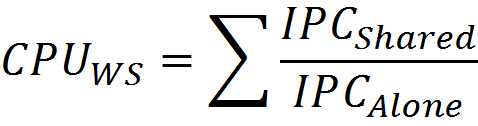 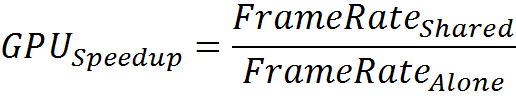 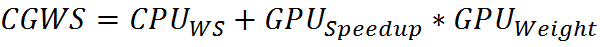 250
[Speaker Notes: We evaluated CPU performance using weighted speedup which is defined by the sum of IPC of the CPU when it is running with other applications compared to when it is running alone
<click>
We evaluated GPU performance using GPU speedup which is defined by the frame rate speedup of the GPU when it is running with other applications compared to when it is running alone
<click>
In terms of the system performance, we use CPU-GPU weighted speedup, which is the sum of CPU weighted speedup and the GPU speedup. However, we multiply the GPU speedup with the GPU weight <click> which can be changed based on the important of the GPU.
<click … transition>]
Evaluated System Scenarios
CPU-focused system

GPU-focused system
251
[Speaker Notes: We will evaluate SMS using two different scenarios
<click> The first scenario is the CPU-focus system <click> and the second scenario is the GPU-focused system.

We will now talk about the CPU-focused system]
Evaluated System Scenario: CPU Focused
GPU has low weight (weight = 1)





Configure SMS such that p, SJF probability, is set to 0.9
Mostly uses SJF batch scheduling  prioritizes latency-sensitive applications (mainly CPU)
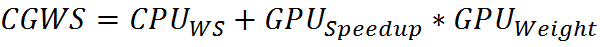 1
252
[Speaker Notes: On a CPU-focused system <click> The GPU has low weight of 1, and in this case, SMS is configured such that P, the probablity of using the shortest job first batch scheduling policy, is set to 0.9. This will mostly use shortest job first batch scheduling, which prioritize latency sensitive applications.
<click>]
Performance: CPU-Focused System
SJF batch scheduling policy allows latency-sensitive applications to get serviced as fast as possible
+17.2% over ATLAS
SMS is much less complex than previous schedulers
p=0.9
Workload Categories
253
[Speaker Notes: This plot shows the performance of SMS on a CPU focused system. The y-axis represents the system performance measured by the CPU-GPU weighted speedup with the GPU weight of 1, and the X-axis is the performance on each workload categories sorted from low intensity to high intensity.
<click>
When the CPU performance is important, setting the probability of using the shortest job first batch scheduling policy to a high value, allows the latency-sensitive applications to get serviced as fast as possible. <click> This improve system performance by 17.2% on average compared to the previous best scheduling mechanism.
<click>
In addition to the performance gain, the design of SMS is much simpler compared to previous designs.]
Evaluated System Scenario: GPU Focused
GPU has high weight (weight = 1000)





Configure SMS such that p, SJF probability, is set to 0
Always uses round-robin batch scheduling  prioritizes memory-intensive applications (GPU)
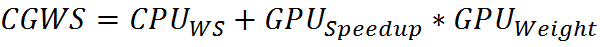 1000
254
[Speaker Notes: On a GPU-focused system <click> The GPU has high weight of 1000, and in this case, SMS is configured such that P, the probability of using the shortest job first batch scheduling policy, is set to 0. This will use round-robin batch scheduling policy all the time, which gives priority to the GPU.
<click>]
Performance: GPU-Focused System
Round-robin batch scheduling policy schedules GPU requests more frequently
+1.6% over FR-FCFS
SMS is much less complex than previous schedulers
p=0
Workload Categories
255
[Speaker Notes: This plot shows the performance of SMS on a GPU focused system. The y-axis represents the system performance measured by the CPU-GPU weighted speedup with the GPU weight of 1000, and the X-axis is the performance on each workload categories sorted from low intensity to high intensity.
<click>
When the GPU performance is important, always using the round-robin policy will schedule GPU requests more frequently. 
<click> This improve system performance by 1.6% on average compared to the previous best scheduling mechanism, which is FR-FCFS.
<click>
In addition to the performance gain, the design of SMS is much simpler compared to previous designs.]
Performance at Different GPU Weights
Best Previous 
Scheduler
TCM
FR-FCFS
ATLAS
256
[Speaker Notes: In this plot, we show the performance of SMS, compared to the best performing scheduler. Note that the best previous algorithm is different for different weights. We vary the GPU weight of 0.001 to 1000. The Y-Axis shows the system performance measured by dividing the CPU-GPU weighted speedup by the total weight to make sure it is bound between 0 and 1.]
Performance at Different GPU Weights
At every GPU weight, SMS outperforms the best previous scheduling algorithm for that weight
Best Previous 
Scheduler
SMS
257
[Speaker Notes: We found that at every GPU weight, we can configure the probablity of using shortest job first batch scheduling policy such that SMS outperforms the best previous mechanism for that weight]
Additional Results in the Paper
Fairness evaluation
47.6% improvement over the best previous algorithms

Individual CPU and GPU performance breakdowns

CPU-only scenarios
Competitive performance with previous algorithms

Scalability results
SMS’ performance and fairness scales better than previous algorithms as the number of cores and memory channels increases

Analysis of SMS design parameters
258
[Speaker Notes: In addition to the previous results, we also provide other key results in the paper. We have shown that SMS provides significant fairness improvement over previous algorithms. We also provided individual CPU and GPU performance breakdowns. SMS performs competitively in CPU-only scenarios. We have shown that SMS scales better with the increasing number of cores and memory channels, and we also provide an analysis of different design parameters in the paper.]
Outline
Background
Motivation: CPU-GPU Systems
Our Goal
Observations
Staged Memory Scheduling
1) Batch Formation
2) Batch Scheduler
3) DRAM Command Scheduler
Results
Conclusion
259
[Speaker Notes: Now I will conclude]
Conclusion
Observation: Heterogeneous CPU-GPU systems require memory schedulers with large request buffers

Problem: Existing monolithic application-aware memory scheduler designs are hard to scale to large request buffer size

Solution: Staged Memory Scheduling (SMS) 
decomposes the memory controller into three simple stages:
1) Batch formation: maintains row buffer locality
2) Batch scheduler: reduces interference between applications
3) DRAM command scheduler: issues requests to DRAM

Compared to state-of-the-art memory schedulers:
SMS is significantly simpler and more scalable
SMS provides higher performance and fairness
260
[Speaker Notes: We observe that Heterogeneous CPU-GPU systems require memory schedulers with large request buffers and this becomes a problem for existing monolithic application-aware memory scheduler designs because they are hard to scale to large request buffer size
Our Solution is to decomposes MC into three simpler stages:
1) Batch formation: maintains row buffer locality by forming batches of row-hitting requests.
2) Batch scheduler: reduces interference between applications by picking the next batch to prioritize.
3) DRAM command scheduler: issues requests to DRAM
Compared to state-of-the-art memory schedulers:
SMS is significantly simpler and more scalable
SMS provides higher performance and fairness, especially in heterogeneous CPU-GPU systems.]
Designing QoS-Aware Memory Systems: Approaches
Smart resources: Design each shared resource to have a configurable interference control/reduction mechanism
QoS-aware memory controllers [Mutlu+ MICRO’07] [Moscibroda+, Usenix Security’07] [Mutlu+ ISCA’08, Top Picks’09] [Kim+ HPCA’10] [Kim+ MICRO’10, Top Picks’11] [Ebrahimi+ ISCA’11, MICRO’11] [Ausavarungnirun+, ISCA’12]
QoS-aware interconnects [Das+ MICRO’09, ISCA’10, Top Picks ’11] [Grot+ MICRO’09, ISCA’11, Top Picks ’12]
QoS-aware caches

Dumb resources: Keep each resource free-for-all, but reduce/control interference by injection control or data mapping
Source throttling to control access to memory system [Ebrahimi+ ASPLOS’10, ISCA’11, TOCS’12] [Ebrahimi+ MICRO’09] [Nychis+ HotNets’10]
QoS-aware data mapping to memory controllers [Muralidhara+ MICRO’11]
QoS-aware thread scheduling to cores
261
Fairness via Source Throttling
Eiman Ebrahimi, Chang Joo Lee, Onur Mutlu, and Yale N. Patt,"Fairness via Source Throttling: A Configurable and High-Performance 
Fairness Substrate for Multi-Core Memory Systems" 15th Intl. Conf. on Architectural Support for Programming Languages and Operating Systems (ASPLOS), 
pages 335-346, Pittsburgh, PA, March 2010. Slides (pdf)
FST ASPLOS 2010 Talk
Many Shared Resources
Core 0
Core 1
Core 2
Core N
...
Shared Memory
Resources
Shared Cache
Memory Controller
On-chip
Chip Boundary
Off-chip
DRAM
Bank 0
DRAM
Bank 1
DRAM Bank 2
DRAM Bank K
...
263
The Problem with “Smart Resources”
Independent interference control mechanisms in caches, interconnect, and memory can contradict each other

Explicitly coordinating mechanisms for different resources requires complex implementation

How do we enable fair sharing of the entire memory system by controlling interference in a coordinated manner?
264
An Alternative Approach: Source Throttling
Manage inter-thread interference at the cores, not at the shared resources

Dynamically estimate unfairness in the memory system 
Feed back this information into a controller
Throttle cores’ memory access rates accordingly
Whom to throttle and by how much depends on performance target (throughput, fairness, per-thread QoS, etc)
E.g., if unfairness > system-software-specified target thenthrottle down core causing unfairness & throttle up core that was unfairly treated

Ebrahimi et al., “Fairness via Source Throttling,” ASPLOS’10, TOCS’12.
265
⎩
⎪
⎪
⎧
Request Generation Order: 
A1, A2, A3, A4, B1
queue of requests to 
shared resources
Unmanaged Interference
B1
Compute
Stall on A1
Stall on A2
Stall on A3
Stall on A4
A:
A4
B:
Compute
Stall waiting for shared resources
Stall on B1
A3
Core A’s stall time
A2
Core B’s stall time
Oldest
A1
Intensive application A generates many requests and causes long stall times for less intensive application B
Shared Memory
Resources
Request Generation Order
Throttled 
Requests
queue of requests to 
shared resources
A2, A3, A4,
B1,
A2, A3, A4
B1
A1,
A:
A4
Fair Source Throttling
Compute
Stall on A1
Stall wait.
Stall on A2
Stall on A3
Stall on A4
A3
B:
Compute
Stall wait.
Stall on B1
Extra Cycles 
Core A
A2
Core A’s stall time
B1
Saved Cycles Core B
Oldest
A1
Core B’s stall time
⎩
⎪
⎪
⎧
Dynamically detect application A’s interference for application B and throttle down application A
Shared Memory
Resources
[Speaker Notes: Lets look at an example of how this approach can intuitively work

Lets assume two concurrently executing applications A, and B,
and we compare two scenarios, one where interference is left unmanaged, and in the second we show how fair source throttling can improve unfairness and performance. 

Here we see the queue of requests to shared resources which will be filled with entries from both applications. 

Now each of the applications does compute for some time, during which each of them generates some memory requests. Lets say application A is very memory intensive and generates many more memory requests than application B. 

This results in the requests being generated in the order shown on the slide. Lets assume that these requests all interfere with one another. First four requests are generated from application A and then one request from application B.

These requests fill in the queue of requests to shared resources. Lets say requests are issued to the shared memory resources from this queue based on a first come first served policy. As a result, 

Application A’s requests get serviced by the shared resources first, and

result in the shown memory related stall time for application A

During this time application B stalls waiting for application A’s requests to get serviced, 

and only then gets its request serviced. This results in the shown memory related stall time for application B. 

In summary the intensive application A generates many requests which cause long stall times for the less intensive application B.

Now our approach with fair source throttling was to pose the question: what if at runtime we could dynamically detect that application A was interfering significantly with application B, and upon detecting this situation we could throttle application A back such that 

some of its requests would be generated after the request from application B 

the queue of requests to the shared resources 

would now be filled in as shown in the slide. As a result,

The first access to be serviced by the shared resources is A1. 
and As A1 is being serviced, application B stalls waiting for the shared resources. 

Then request B1 gets serviced by the shared resources

which results in a much smaller stall time for application B than in the first scenario.

After this, the throttled requests from application A get serviced, and

This results in the shown stall time for application A which is slightly longer than the first scenario. However we managed to

reduce application B’s memory related stall time a lot. Overall, this can improve fairness as application A is a memory intensive application that has large stall times even when running in isolation, so increasing application A’s stall time a little bit only slightly increases its slowdown compared to the first scenario. But the large reduction in the stall time of application B significantly reduces its associated slowdown. This can also improve system throughput as the less memory intensive application B can now go back to its compute phase faster and stall less. 

so we want to be able to dynamically detect application A’s interference for application B, and throttle the cores appropriately to improve fairness and performance.
-----]
Fairness via Source Throttling (FST)
Two components (interval-based)

Run-time unfairness evaluation (in hardware)
Dynamically estimates the unfairness in the memory system
Estimates which application is slowing down which other

Dynamic request throttling (hardware or software)
Adjusts how aggressively each core makes requests to the shared resources
Throttles down request rates of cores causing unfairness
Limit miss buffers, limit injection rate
267
⎩
⎨
⎧
⎪
⎪
Fairness via Source Throttling (FST)
Interval 1
Interval 2
Interval 3
Time
Slowdown Estimation
FST
Unfairness Estimate
Runtime Unfairness
Evaluation
Runtime Unfairness
Evaluation
Dynamic
Request Throttling
Dynamic
Request Throttling
App-slowest
App-interfering
1- Estimating system unfairness 
2- Find app. with the highest slowdown (App-slowest)
3- Find app. causing most interference for App-slowest (App-interfering)
if (Unfairness Estimate >Target) 
{
 1-Throttle down App-interfering
 2-Throttle up App-slowest
}
268
Fairness via Source Throttling (FST)
FST
Unfairness Estimate
Runtime Unfairness
Evaluation
Dynamic
Request Throttling
App-slowest
App-interfering
1- Estimating system unfairness 
2- Find app. with the highest slowdown (App-slowest)
3- Find app. causing most interference for App-slowest (App-interfering)
if (Unfairness Estimate >Target) 
{
 1-Throttle down App-interfering
 2-Throttle up App-slowest
}
269
Excess
Shared
Alone
Ti
Ti
Ti
-
=
Estimating System Unfairness
Max{Slowdown i} over all applications i
Unfairness = 


Slowdown of application i = 

How can            be estimated in shared mode?

            is the number of extra cycles it takes application i to execute due to interference
Min{Slowdown i} over all applications i
Shared
Ti
Alone
Ti
Alone
Ti
Excess
Ti
270
Core 0
Core #
0
1
Core 1
2
3
Core 2
Core 3
Interference per core
bit vector
Shared Cache
Memory Controller
Bank 0
Bank 1
Bank 2
Bank 7
...
Tracking Inter-Core Interference
FST hardware
0
0
0
0
Three interference sources:
1. Shared Cache
2. DRAM bus and bank
3. DRAM row-buffers
Bank 2
Row
271
Tracking DRAM Row-Buffer Interference
Core 0
Core 1
Shadow Row Address Register
(SRAR) Core 1:
Row B
Row A
Shadow Row Address Register
(SRAR) Core 0:
Row A
Interference 
induced row conflict
Row B
Row B
0
1
0
Row A
Queue of requests to bank 2
Interference 
per core bit vector
Row Conflict
Row Hit
Row A
Bank 0
Bank 1
Bank 2
Bank 7
…
272
Core 0
Excess
Shared
Alone
0
1
Core 1
Core 2
Core 3
⎪
⎪
2
3
Core #
Ti
Ti
Ti
-
=
Interference per core
bit vector
Excess
Ti
Shared Cache
Memory Controller
Bank 0
Bank 1
Bank 2
Bank 7
...
Tracking Inter-Core Interference
Cycle Count
T
T+1
T+2
T+3
FST hardware
0
1
2
3
0
0
1
0
0
1
0
0
1
0
Excess Cycles 
Counters per core
273
Fairness via Source Throttling (FST)
FST
Unfairness Estimate
Runtime Unfairness
Evaluation
Dynamic
Request Throttling
App-slowest
App-interfering
1- Estimating system unfairness 
2- Find app. with the highest slowdown (App-slowest)
3- Find app. causing most interference for App-slowest (App-interfering)
if (Unfairness Estimate >Target) 
{
 1-Throttle down App-interfering
 2-Throttle up App-slowest
}
274
[Speaker Notes: The runtime unfairness evaluation component should also determine which application causes most interference for Appslowest, this application is called app-interfering]
Core #
0
0
1
2
3
⎧
⎪
⎨
⎪
⎩
⎧
⎪
⎨
⎪
⎩
1
2
3
Tracking Inter-Core Interference
To identify App-interfering, for each core i
FST separately tracks interference caused by each core j ( j ≠ i )
Pairwise interference
bit matrix
Pairwise excess cycles 
matrix
Interference per core
bit vector
Excess Cycles 
Counters per core
Interfered with core
App-slowest = 2
Cnt 0
-
Cnt 1
Cnt 0,1
Cnt 2
Cnt 0,2
Cnt 3
Cnt 0,3
0
-
0
0
0
Interfering 
core
Cnt 1,0
-
Cnt 1,2
Cnt 1,3
core 2
interfered 
with
core 1
0
-
0
0
0
0
1
-
0
Cnt 2,0
Cnt 2,1
-
Cnt 2,3
Cnt 2,1+
0
0
0
-
Cnt 3,0
Cnt 3,2
-
Cnt 3,1
Row with largest count 
determines App-interfering
275
Fairness via Source Throttling (FST)
FST
Unfairness Estimate
Runtime Unfairness
Evaluation
Dynamic
Request Throttling
App-slowest
App-interfering
1- Estimating system unfairness 
2- Find app. with the highest slowdown (App-slowest)
3- Find app. causing most interference for App-slowest (App-interfering)
if (Unfairness Estimate >Target) 
{
 1-Throttle down App-interfering
 2-Throttle up App-slowest
}
276
Dynamic Request Throttling
Goal: Adjust how aggressively each core makes requests to the shared memory system 

Mechanisms:
Miss Status Holding Register (MSHR) quota
Controls the number of concurrent requests accessing shared resources from each application
Request injection frequency
Controls how often memory requests are issued to the last level cache from the MSHRs
277
Dynamic Request Throttling
Throttling level assigned to each core determines both MSHR quota and request injection rate
Total # of
MSHRs: 128
278
Interval i+1
Interval i+2
Interval i
⎪
⎪
⎪
⎪
⎩
⎩
⎨
⎨
⎧
⎧
Slowdown 
Estimation
Slowdown 
Estimation
FST at Work
Time
FST
Unfairness Estimate
System software fairness goal: 1.4
2.5
3
Dynamic
Request Throttling
Runtime Unfairness
Evaluation
App-slowest
Core 2
Core 2
App-interfering
Core 0
Core 1
Throttle up
Throttle up
Throttle down
Throttle down
Core 0
Core 0
Core 1
Core 2
Core 3
Interval i
50%
100%
10%
100%
Interval i + 1
25%
100%
25%
100%
Interval i + 2
25%
50%
50%
100%
Throttling Levels
279
System Software Support
Different fairness objectives can be configured by       system software
Keep maximum slowdown in check
Estimated Max Slowdown < Target Max Slowdown
Keep slowdown of particular applications in check to achieve a particular performance target
Estimated Slowdown(i) < Target Slowdown(i)

Support for thread priorities
Weighted Slowdown(i) =         Estimated Slowdown(i) x Weight(i)
280
FST Hardware Cost
Total storage cost required for 4 cores is ~12KB

FST does not require any structures or logic that are on the processor’s critical path
281
FST Evaluation Methodology
x86 cycle accurate simulator
Baseline processor configuration
Per-core
4-wide issue, out-of-order, 256 entry ROB
Shared (4-core system)
128 MSHRs 
2 MB, 16-way L2 cache
Main Memory
DDR3 1333 MHz
Latency of 15ns per command (tRP, tRCD, CL)
8B wide core to memory bus
282
FST: System Unfairness Results
44.4%
36%
gmean
lbm+omnet+apsi+vortex
art+leslie+games+grom
art+astar+leslie+crafty
lbm+Gems+astar+mesa
grom+art+astar+h264
art+games+Gems+h264
gcc06+xalanc+lbm+cactus
art+milc+vortex+calculix
lucas+ammp+xalanc+grom
mgrid+parser+soplex+perlb
283
FST: System Performance Results
14%
25.6%
gmean
lbm+omnet+apsi+vortex
art+leslie+games+grom
art+astar+leslie+crafty
lbm+Gems+astar+mesa
grom+art+astar+h264
art+games+Gems+h264
gcc06+xalanc+lbm+cactus
art+milc+vortex+calculix
lucas+ammp+xalanc+grom
mgrid+parser+soplex+perlb
284
284
284
Source Throttling Results: Takeaways
Source throttling alone provides better performance than a combination of “smart” memory scheduling and fair caching
Decisions made at the memory scheduler and the cache sometimes contradict each other

Neither source throttling alone nor “smart resources” alone provides the best performance

Combined approaches are even more powerful 
Source throttling and resource-based interference control
FST ASPLOS 2010 Talk
285
Designing QoS-Aware Memory Systems: Approaches
Smart resources: Design each shared resource to have a configurable interference control/reduction mechanism
QoS-aware memory controllers [Mutlu+ MICRO’07] [Moscibroda+, Usenix Security’07] [Mutlu+ ISCA’08, Top Picks’09] [Kim+ HPCA’10] [Kim+ MICRO’10, Top Picks’11] [Ebrahimi+ ISCA’11, MICRO’11] [Ausavarungnirun+, ISCA’12]
QoS-aware interconnects [Das+ MICRO’09, ISCA’10, Top Picks ’11] [Grot+ MICRO’09, ISCA’11, Top Picks ’12]
QoS-aware caches

Dumb resources: Keep each resource free-for-all, but reduce/control interference by injection control or data mapping
Source throttling to control access to memory system [Ebrahimi+ ASPLOS’10, ISCA’11, TOCS’12] [Ebrahimi+ MICRO’09] [Nychis+ HotNets’10]
QoS-aware data mapping to memory controllers [Muralidhara+ MICRO’11]
QoS-aware thread scheduling to cores
286
Memory Channel Partitioning
Sai Prashanth Muralidhara, Lavanya Subramanian, Onur Mutlu, Mahmut Kandemir, and Thomas Moscibroda, "Reducing Memory Interference in Multicore Systems via 
Application-Aware Memory Channel Partitioning” 44th International Symposium on Microarchitecture (MICRO), 
Porto Alegre, Brazil, December 2011. Slides (pptx)
MCP Micro 2011 Talk
Outline
Goal: 
Mitigate 
Inter-Application Interference
Previous Approach:
Application-Aware Memory Request Scheduling
Our First Approach:
Application-Aware Memory Channel Partitioning
Our Second Approach: Integrated Memory Partitioning and Scheduling
288
Previous Approach
Goal: 
Mitigate 
Inter-Application Interference
Previous Approach:
Application-Aware Memory Request Scheduling
Previous Approach:
Application-Aware Memory Request Scheduling
Our First Approach:
Application-Aware Memory Channel Partitioning
Our Second Approach: Integrated Memory Partitioning and Scheduling
289
Application-Aware Memory Request Scheduling
Monitor application memory access characteristics

Rank applications based on memory access characteristics

Prioritize requests at the memory controller, based on ranking
290
An Example: Thread Cluster Memory Scheduling
higher
priority
Non-intensive 
cluster
Memory-non-intensive
Throughput
thread
thread
thread
thread
thread
higher
priority
Prioritized
thread
thread
thread
thread
thread
Threads in the system
Memory-intensive
Fairness
Intensive cluster
Figure: Kim et al., MICRO 2010
291
Application-Aware Memory Request Scheduling
Advantages
Reduces interference between applications by 
	request reordering
Improves system performance
Disadvantages
Requires modifications to memory scheduling logic for
Ranking
Prioritization
Cannot completely eliminate interference by request reordering
292
Our Approach
Goal: 
Mitigate 
Inter-Application Interference
Previous Approach:
Application-Aware Memory Request Scheduling
Our First Approach:
Application-Aware Memory Channel Partitioning
Our First Approach:
Application-Aware Memory Channel Partitioning
Our Second Approach: Integrated Memory Partitioning and Scheduling
293
Observation: Modern Systems Have Multiple Channels
Core
Memory
Red App
Memory Controller
Channel 0
Core
Memory
Memory Controller
Blue App
Channel 1
A new degree of freedom
Mapping data across multiple channels
294
Data Mapping in Current Systems
Core
Memory
Red App
Memory Controller
Page
Channel 0
Core
Memory
Memory Controller
Blue App
Channel 1
Causes interference between applications’ requests
295
Partitioning Channels Between Applications
Core
Memory
Red App
Memory Controller
Page
Channel 0
Core
Memory
Memory Controller
Blue App
Channel 1
Eliminates interference between applications’ requests
296
Overview: Memory Channel Partitioning (MCP)
Goal
Eliminate harmful interference between applications

Basic Idea
Map the data of badly-interfering applications to different channels

Key Principles
Separate low and high memory-intensity applications
Separate low and high row-buffer locality applications
297
Key Insight 1: Separate by Memory Intensity
High memory-intensity applications interfere with low memory-intensity applications in shared memory channels
Time Units
Time Units
Channel 0
Channel 0
2
3
1
5
4
2
3
1
5
4
Core
Core
Bank 0
Bank 0
Red App
Red App
Bank 1
Bank 1
Saved Cycles
Core
Core
Bank 0
Bank 0
Blue App
Blue App
Bank 1
Bank 1
Saved Cycles
Channel 1
Channel 1
Conventional Page Mapping
Channel Partitioning
Map data of low and high memory-intensity applications 
to different channels
298
Key Insight 2: Separate by Row-Buffer Locality
Request Buffer State
Request Buffer State
Channel 0
Channel 0
High row-buffer locality applications interfere with low 
row-buffer locality applications in shared memory channels
Bank 0
Bank 0
R1
Bank 1
Bank 1
R0
R0
R0
R3
R0
R2
Bank 0
Bank 0
R1
R4
R4
Bank 1
Bank 1
R3
R2
Time units
Time units
Channel 1
Channel 1
Service Order
Service Order
Channel 0
Channel 0
1
2
6
5
6
5
3
3
1
4
4
2
Bank 0
Bank 0
R1
Bank 1
Bank 1
R0
R0
R0
R0
R3
R2
Bank 0
Bank 0
R1
R4
R4
Bank 1
Bank 1
Saved 
Cycles
Map data of low and high row-buffer locality applications to different channels
R3
R2
Channel 1
Channel 1
Conventional Page Mapping
Channel Partitioning
299
Memory Channel Partitioning (MCP) Mechanism
Hardware
1. Profile applications
2. Classify applications into groups
3. Partition channels between application groups
4. Assign a preferred channel to each application
5. Allocate application pages to preferred channel
System Software
300
1. Profile Applications
Hardware counters collect application memory access characteristics

Memory access characteristics
Memory intensity:
	Last level cache Misses Per Kilo Instruction (MPKI)
Row-buffer locality:
	Row-buffer Hit Rate (RBH) - percentage of accesses that hit in the row buffer
301
2. Classify Applications
Test MPKI
High
Low
High Intensity
Low Intensity
Test RBH
Low
High
High Intensity
High Row-Buffer Locality
High Intensity
Low Row-Buffer Locality
302
3. Partition Channels Among Groups: Step 1
Channel 1
Low Intensity
Channel 2
Assign number of channels proportional to number of applications in group
Channel 3
High Intensity
Low Row-Buffer Locality
.
.
.
Channel N-1
High Intensity
High Row-Buffer Locality
Channel N
303
3. Partition Channels Among Groups: Step 2
Channel 1
Channel 1
Low Intensity
Low Intensity
Channel 2
Channel 2
Channel 3
Channel 3
High Intensity
Low Row-Buffer Locality
High Intensity
Low Row-Buffer Locality
.
.
.
.
.
.
.
.
Assign number of channels proportional to bandwidth demand of group
Channel N-1
Channel N-1
Channel N-1
High Intensity
High Row-Buffer Locality
High Intensity
High Row-Buffer Locality
Channel N
Channel N
Channel N
304
4. Assign Preferred Channel to Application
Assign each application a preferred channel from its group’s allocated channels
Distribute applications to channels such that group’s bandwidth demand is balanced across its channels
Channel 1
MPKI: 1
Low Intensity
MPKI: 3
MPKI: 1
MPKI: 3
Channel 2
MPKI: 4
MPKI: 4
305
5. Allocate Page to Preferred Channel
Enforce channel preferences                    computed in the previous step

On a page fault, the operating system
allocates page to preferred channel if free page available in preferred channel
if free page not available, replacement policy tries to allocate page to preferred channel
if it fails, allocate page to another channel
306
Interval Based Operation
Current Interval
Next Interval
time
1. Profile applications
5. Enforce channel preferences
2. Classify applications into groups
3. Partition channels between groups
4. Assign preferred channel to applications
307
Integrating Partitioning and Scheduling
Goal: 
Mitigate 
Inter-Application Interference
Previous Approach:
Application-Aware Memory Request Scheduling
Our First Approach:
Application-Aware Memory Channel Partitioning
Our Second Approach: Integrated Memory Partitioning and Scheduling
308
Observations
Applications with very low memory-intensity rarely access memory                                                          Dedicating channels to them results in precious memory bandwidth waste

They have the most potential to keep their cores busy   We would really like to prioritize them

They interfere minimally with other applications             Prioritizing them does not hurt others
309
Integrated Memory Partitioning and Scheduling (IMPS)
Always prioritize very low memory-intensity applications in the memory scheduler


Use memory channel partitioning to mitigate interference between other applications
310
Hardware Cost
Memory Channel Partitioning (MCP)
Only profiling counters in hardware
No modifications to memory scheduling logic
1.5 KB storage cost for a 24-core, 4-channel system

Integrated Memory Partitioning and Scheduling (IMPS)
A single bit per request
Scheduler prioritizes based on this single bit
311
Methodology
Simulation Model
24 cores, 4 channels, 4 banks/channel
Core Model
Out-of-order, 128-entry instruction window
512 KB L2 cache/core
Memory Model – DDR2

Workloads
240 SPEC CPU 2006 multiprogrammed workloads  (categorized based on memory intensity)

Metrics
System Performance
312
Previous Work on Memory Scheduling
FR-FCFS [Zuravleff et al., US Patent 1997, Rixner et al., ISCA 2000]
Prioritizes row-buffer hits and older requests
Application-unaware


ATLAS [Kim et al., HPCA 2010]
Prioritizes applications  with low memory-intensity


TCM [Kim et al., MICRO 2010]
Always prioritizes low memory-intensity applications
Shuffles request priorities of high memory-intensity applications
313
Comparison to Previous Scheduling Policies
Averaged over 240 workloads
11%
5%
7%
1%
Better system performance than the best previous scheduler 
at lower hardware cost
Significant performance improvement over baseline FRFCFS
314
Interaction with Memory Scheduling
Averaged over 240 workloads
IMPS improves performance regardless of scheduling policy
Highest improvement over FRFCFS as IMPS designed for FRFCFS
315
MCP Summary
Uncontrolled inter-application interference in main memory degrades system performance

Application-aware memory channel partitioning (MCP)
Separates the data of badly-interfering applications              to different channels, eliminating interference 

Integrated memory partitioning and scheduling (IMPS)
Prioritizes very low memory-intensity applications in scheduler
Handles other applications’ interference by partitioning

MCP/IMPS provide better performance than application-aware memory request scheduling at lower hardware cost
316